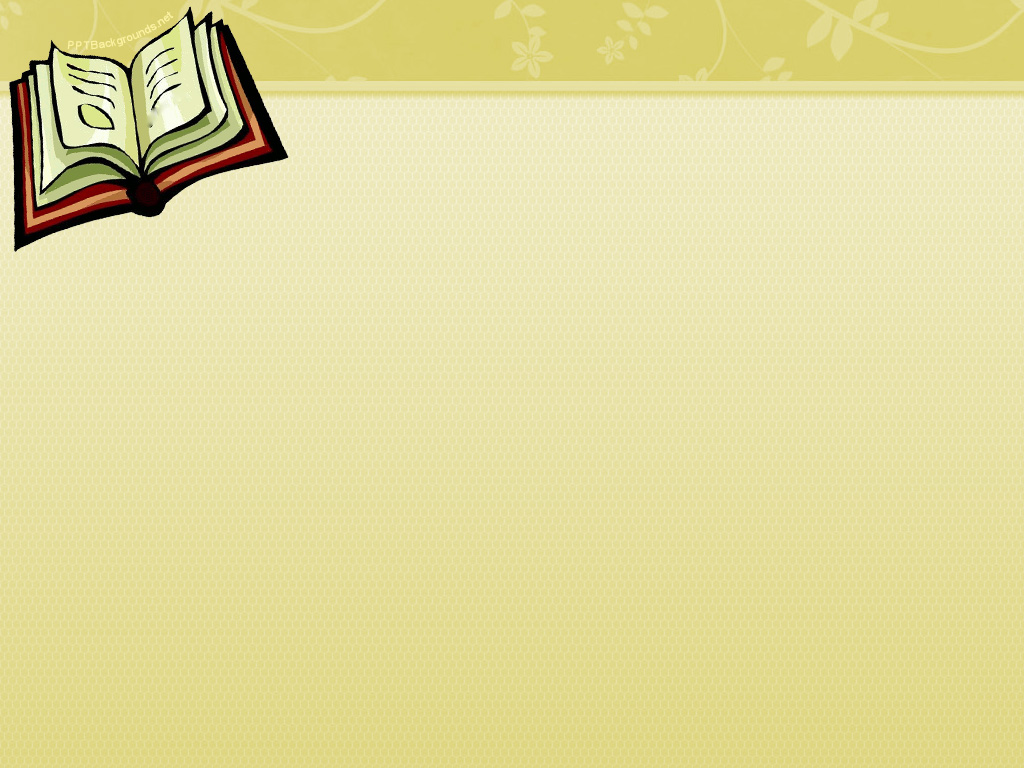 Skulptura Haluca vajara Slavka Brila
Od Dobrotvornog bazara do stalne postavke Jevrejskog istorijskog muzeja
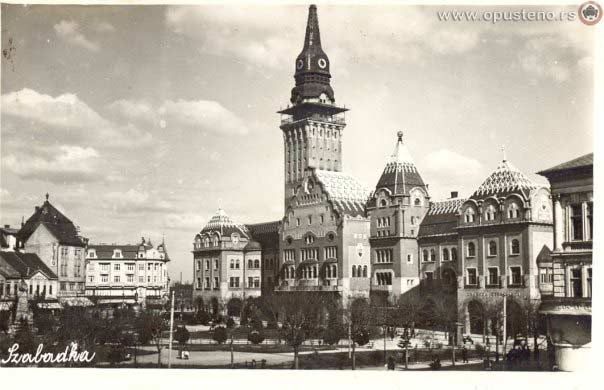 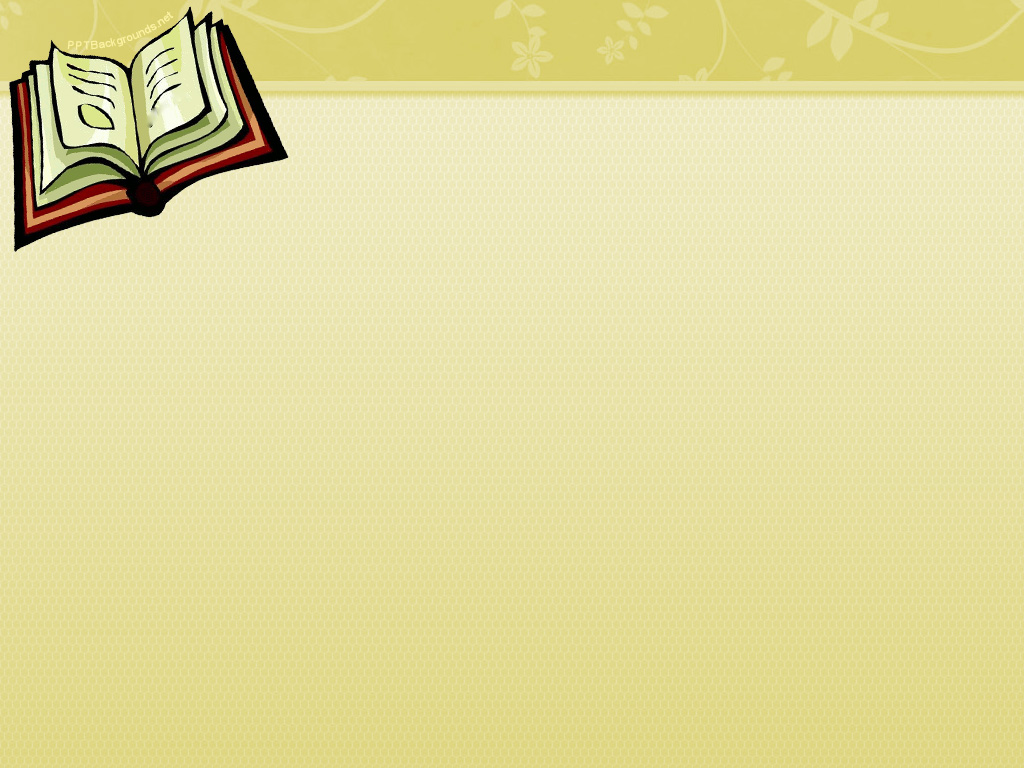 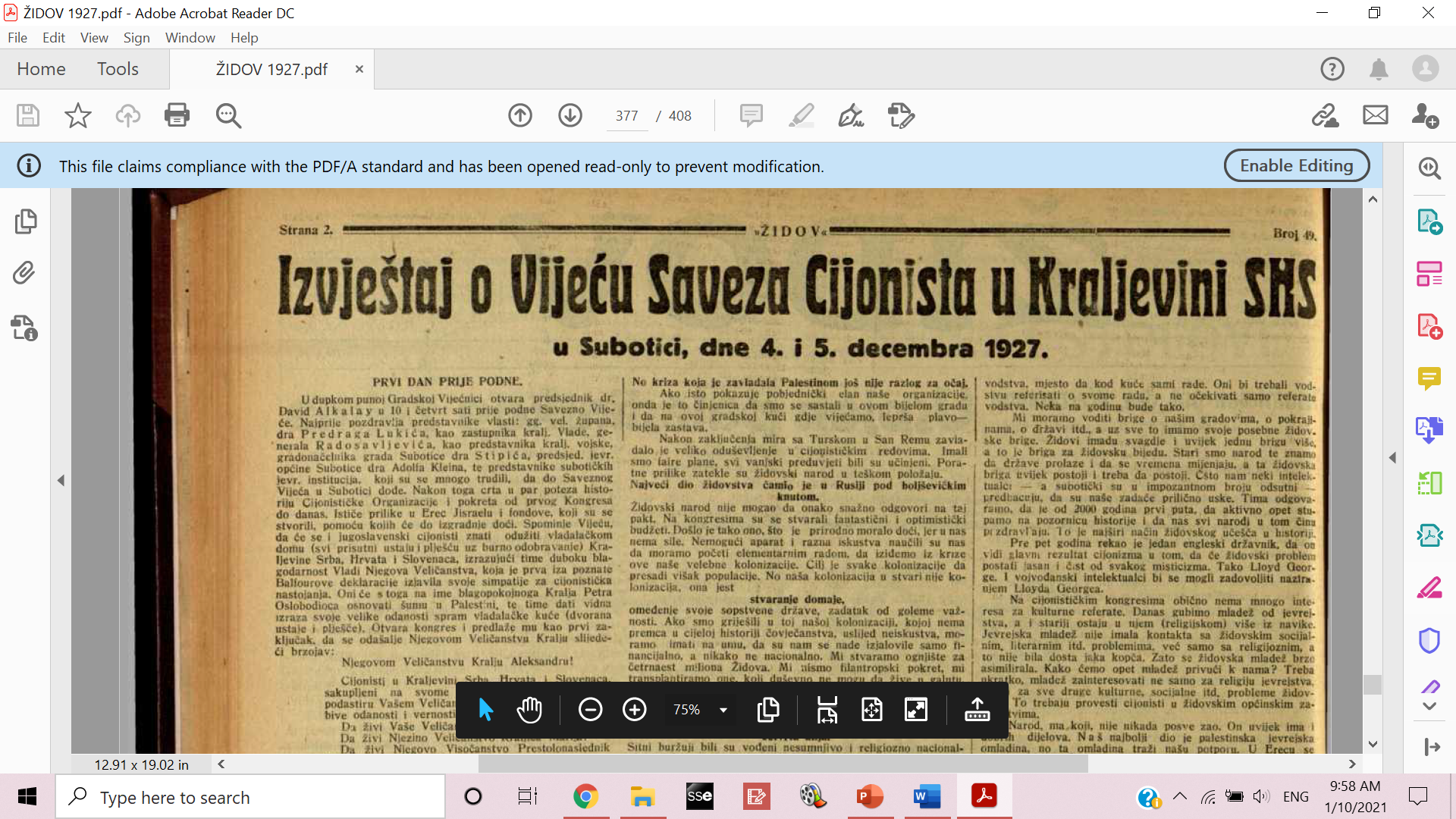 Subotica – Gradska kuća
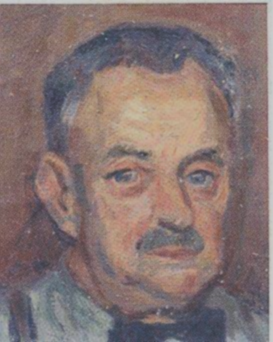 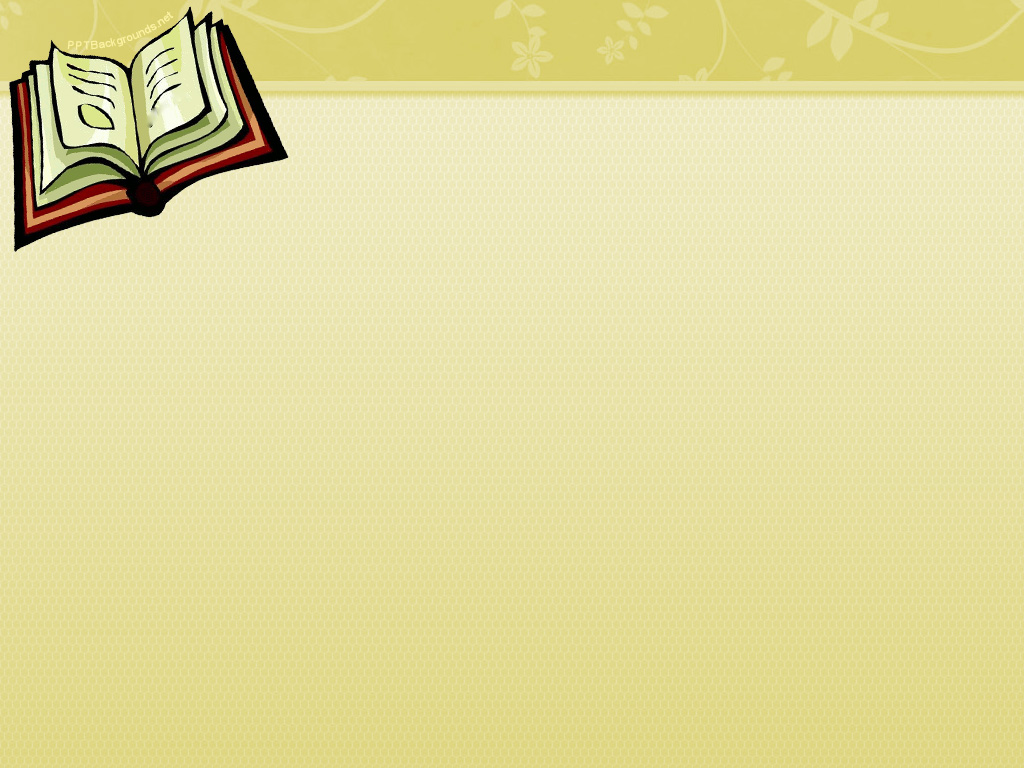 Advokat
Cionističi aktivista
Jevrejski kulturni i javni radnik
Otac Đorđa Bošana
Dr Samuel Samu Bošan (1883-1948)
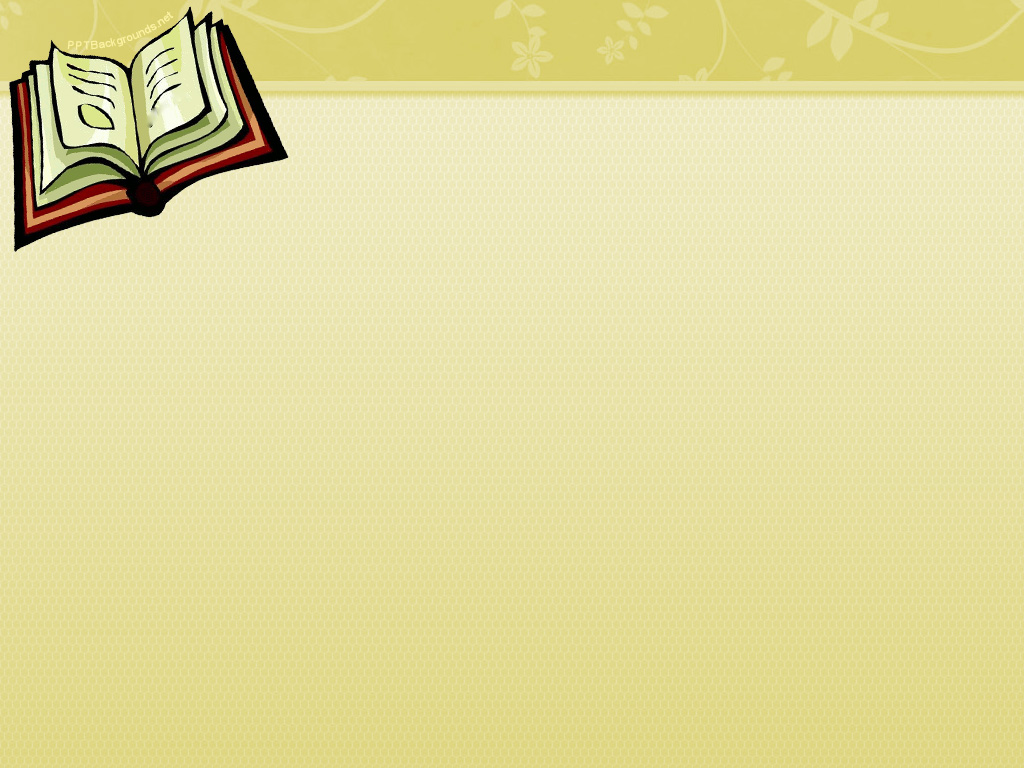 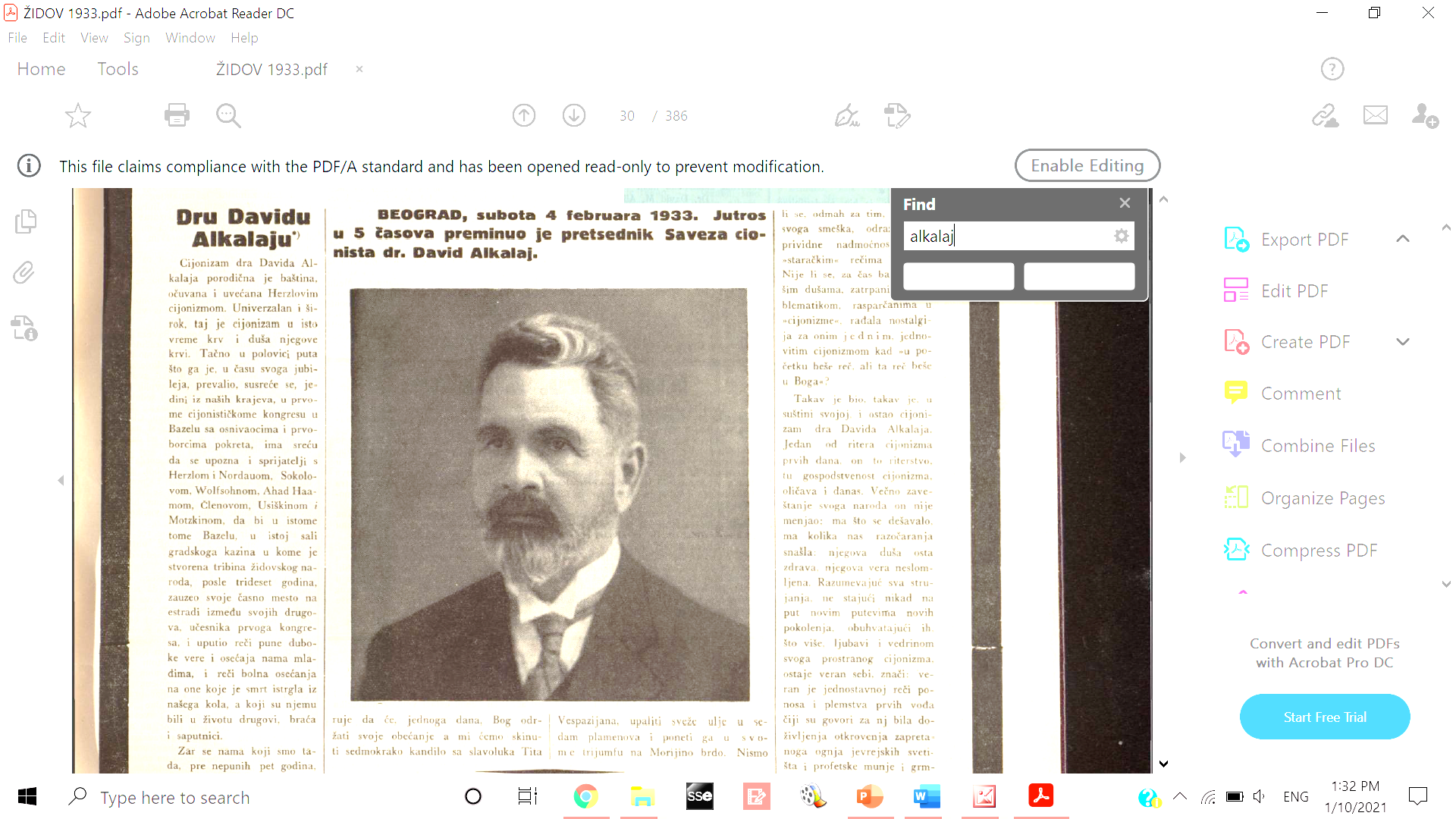 Advokat
Cionistički aktivista – Prvi cionistički kongres 1897. Bazel
Osnovao prvo cionističko društvo u Beogradu „Cion“
Dr David Alkalaj (1862-1933)
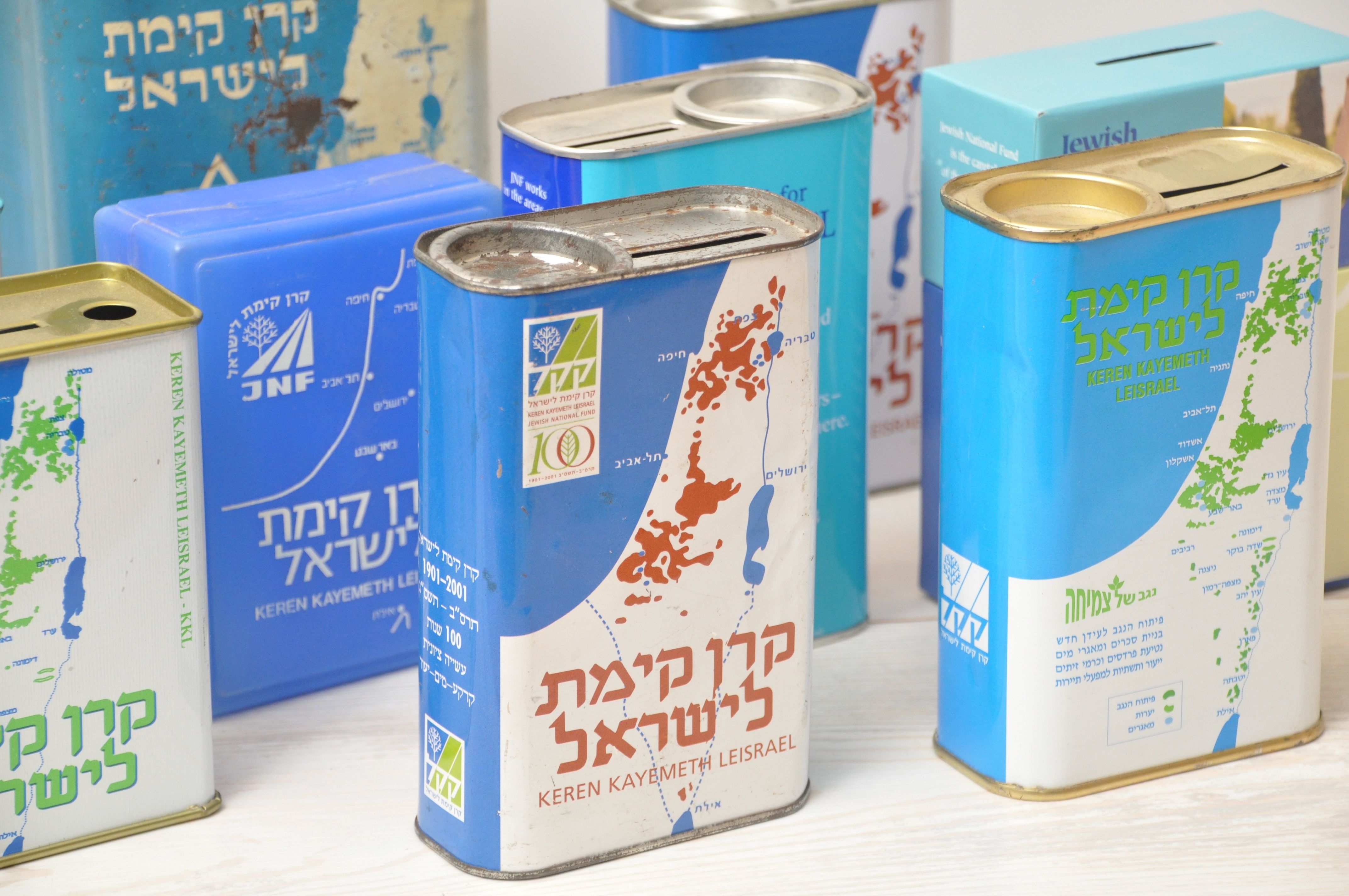 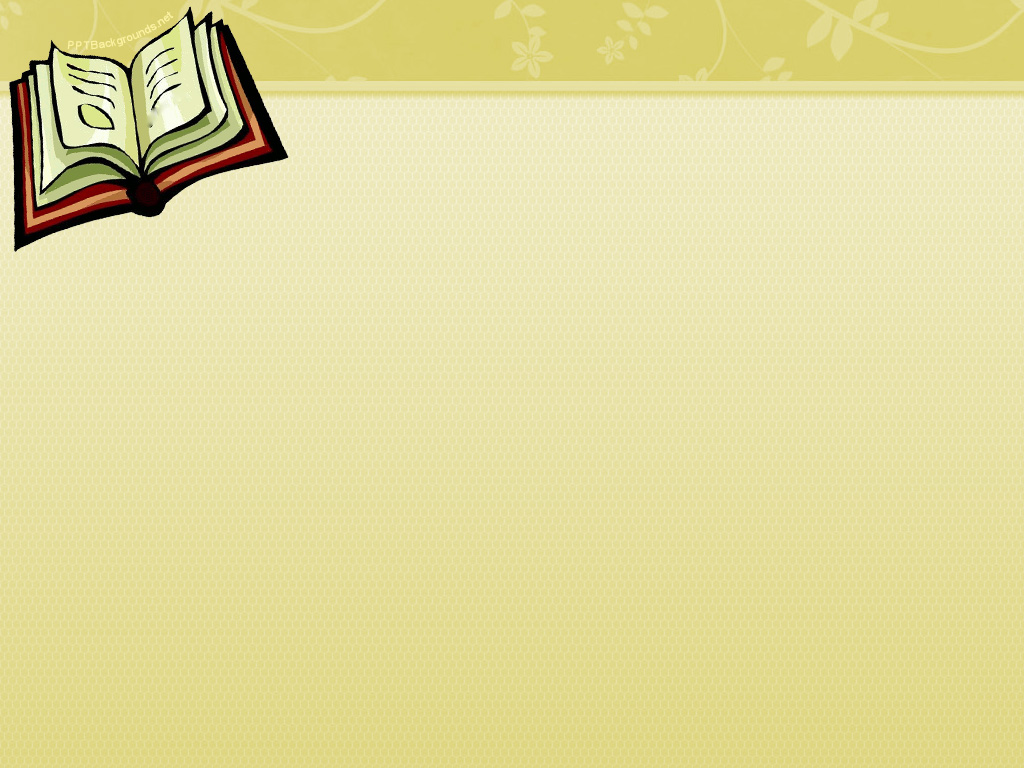 KKL - Jevrejski nacionalni fond
Peti cionistički kongres, 1901.
Keren Kajemet leIsrael
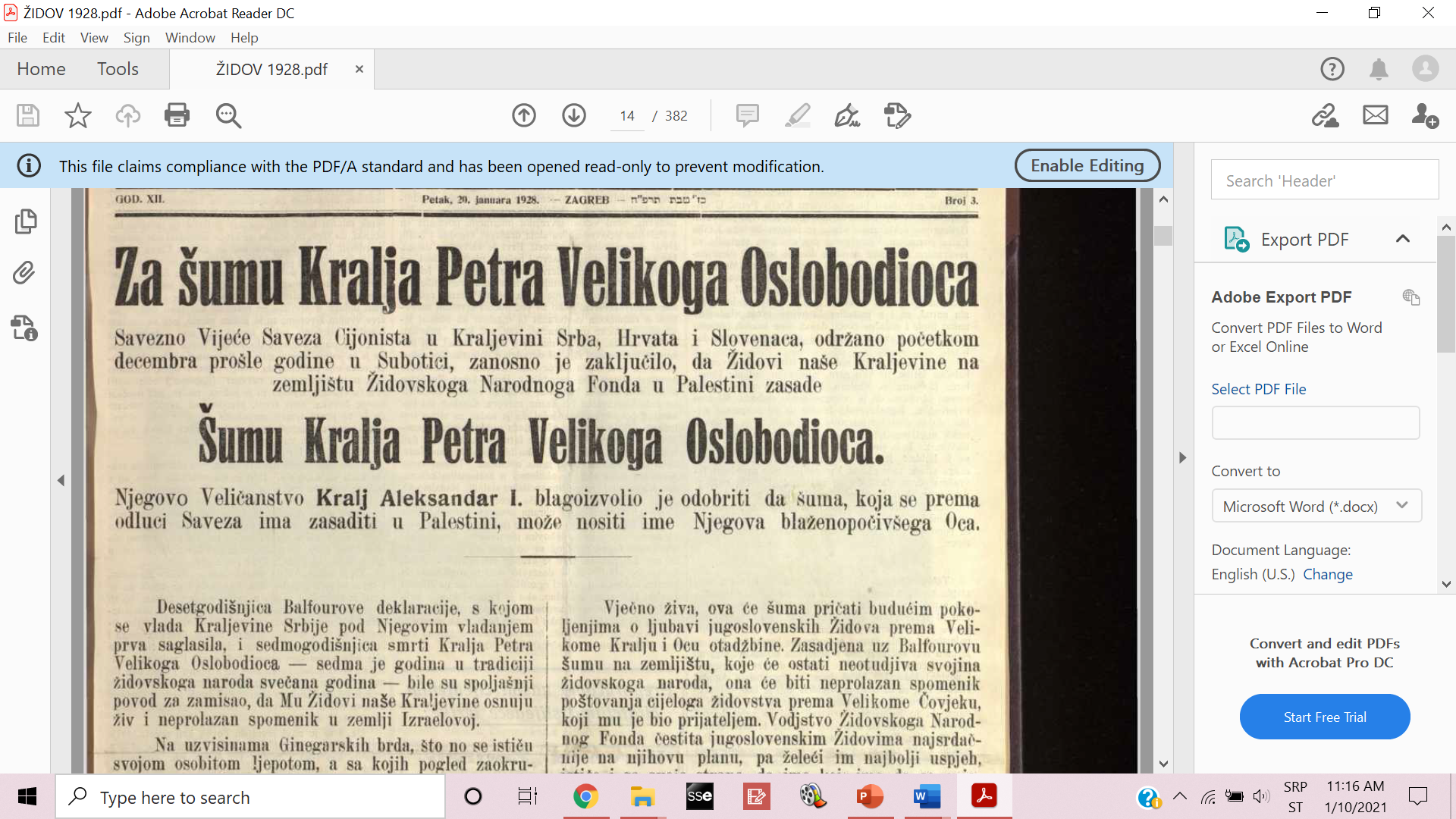 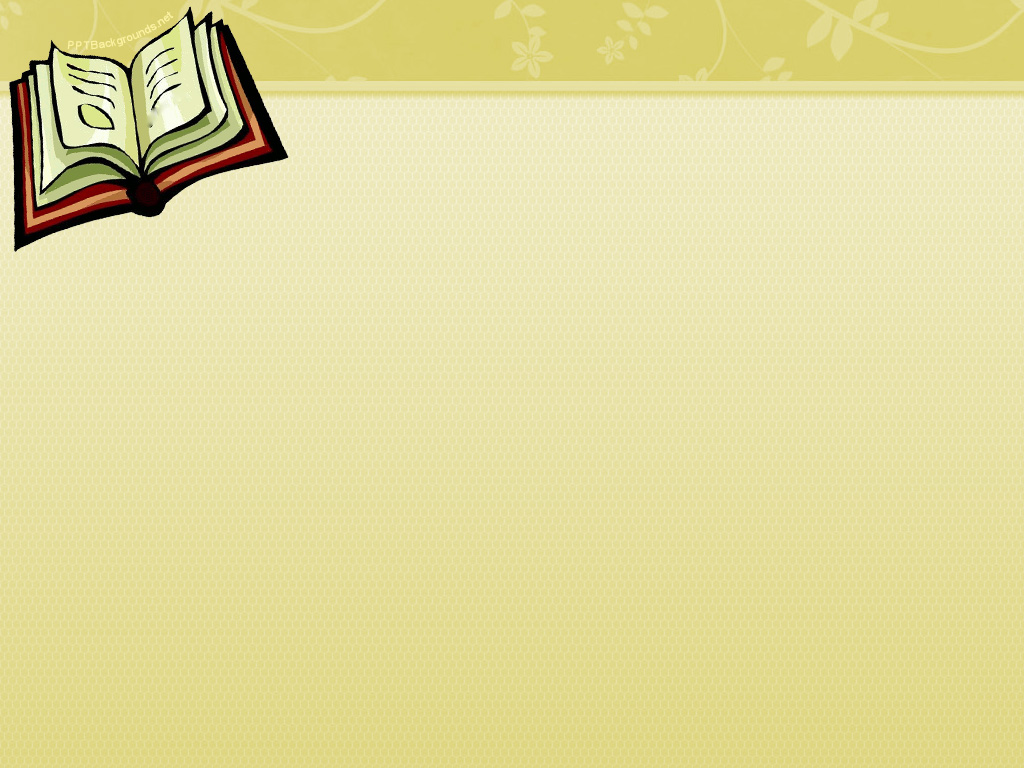 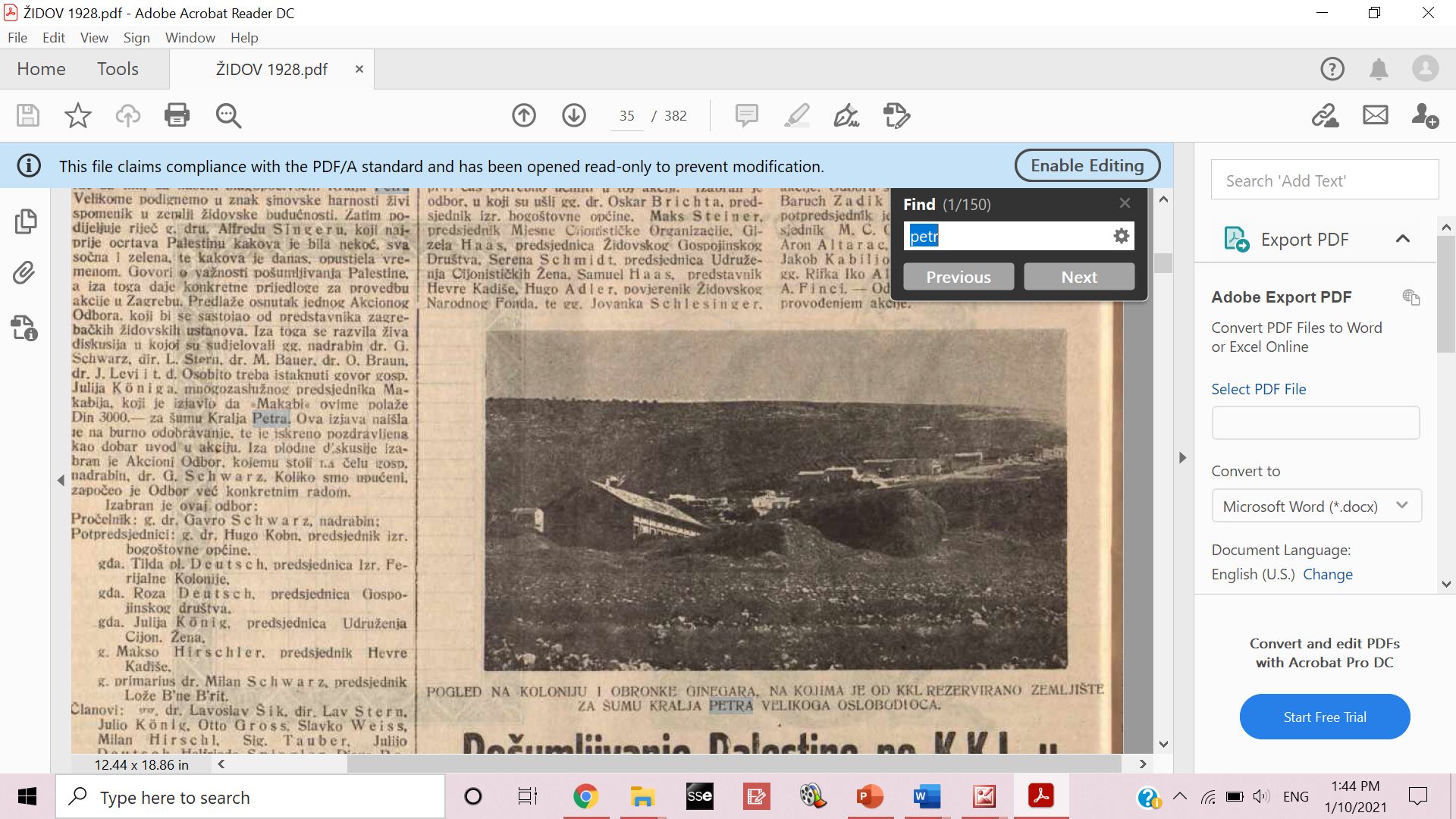 Ginegar / Ginigar, Emek Jezreel, kraj Nazareta
Balfurova šuma
Proglas povodom sadnje šume
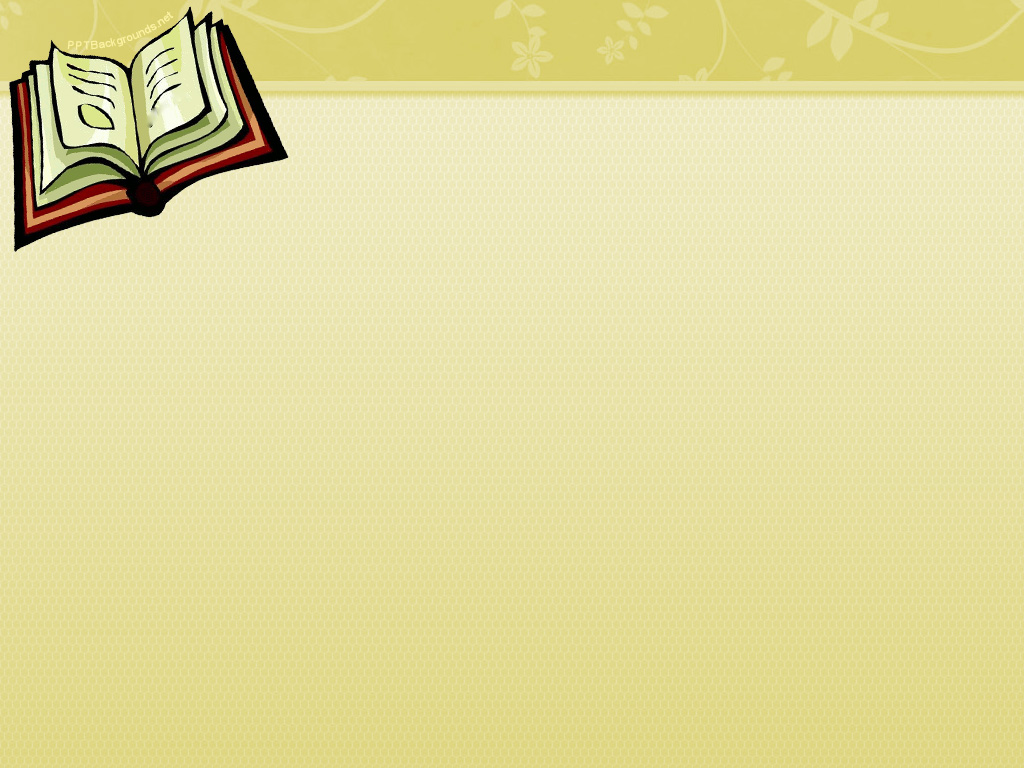 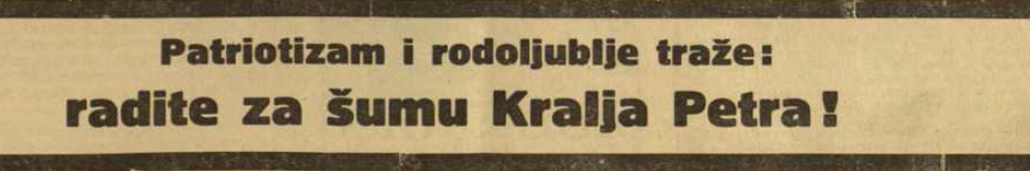 Neuspeh u sakupljanju novca
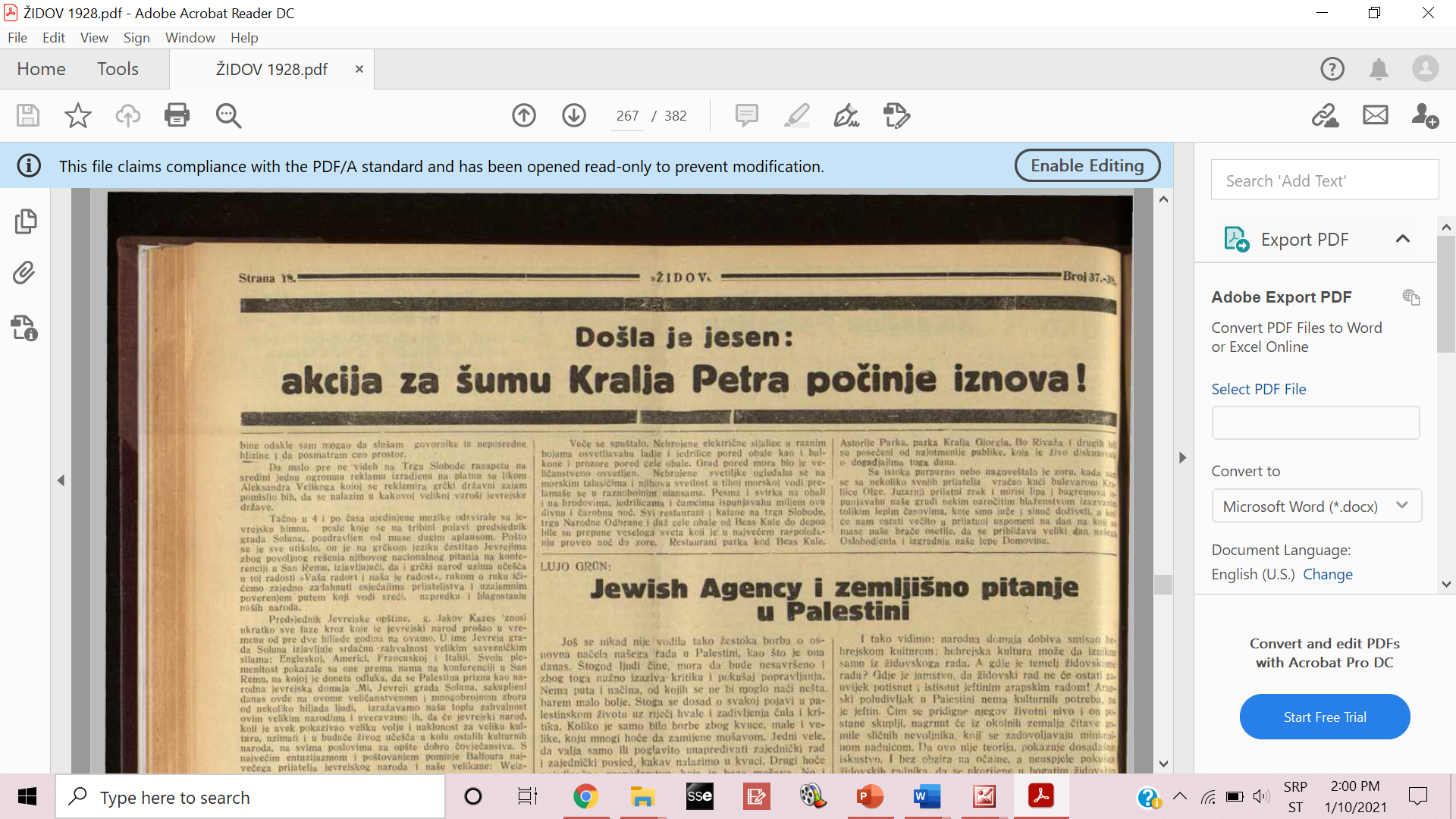 Apeli za prilog u listu „Židov“
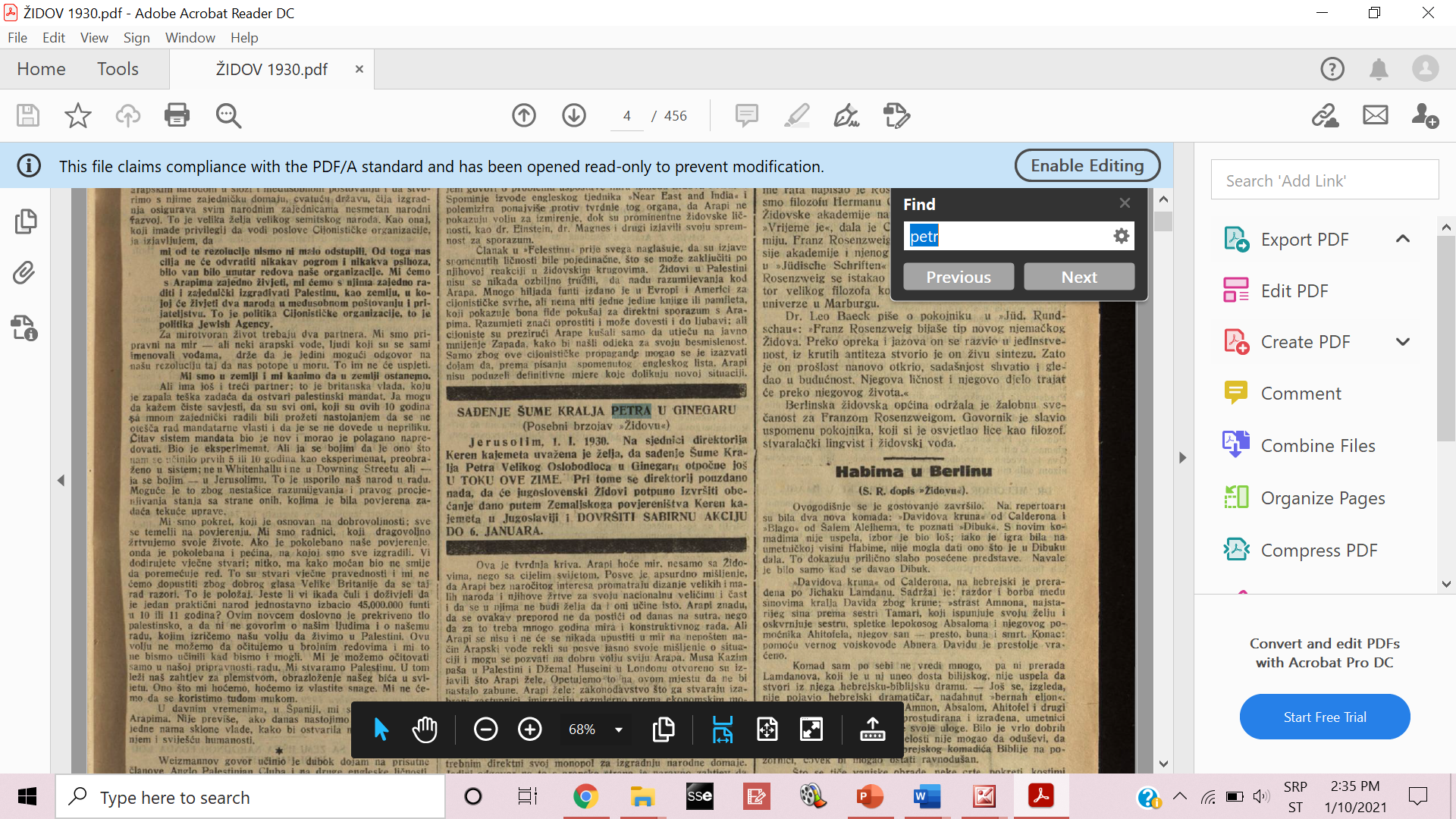 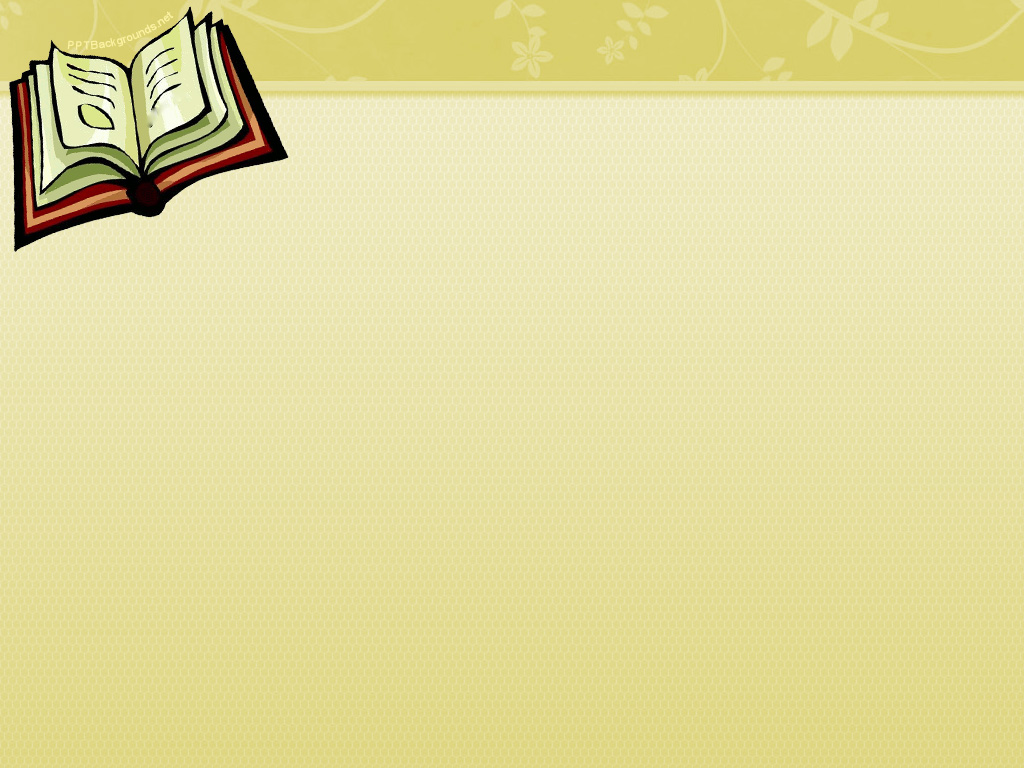 20. februar 1930. → diploma
„Židov“ 3. januar 1930.
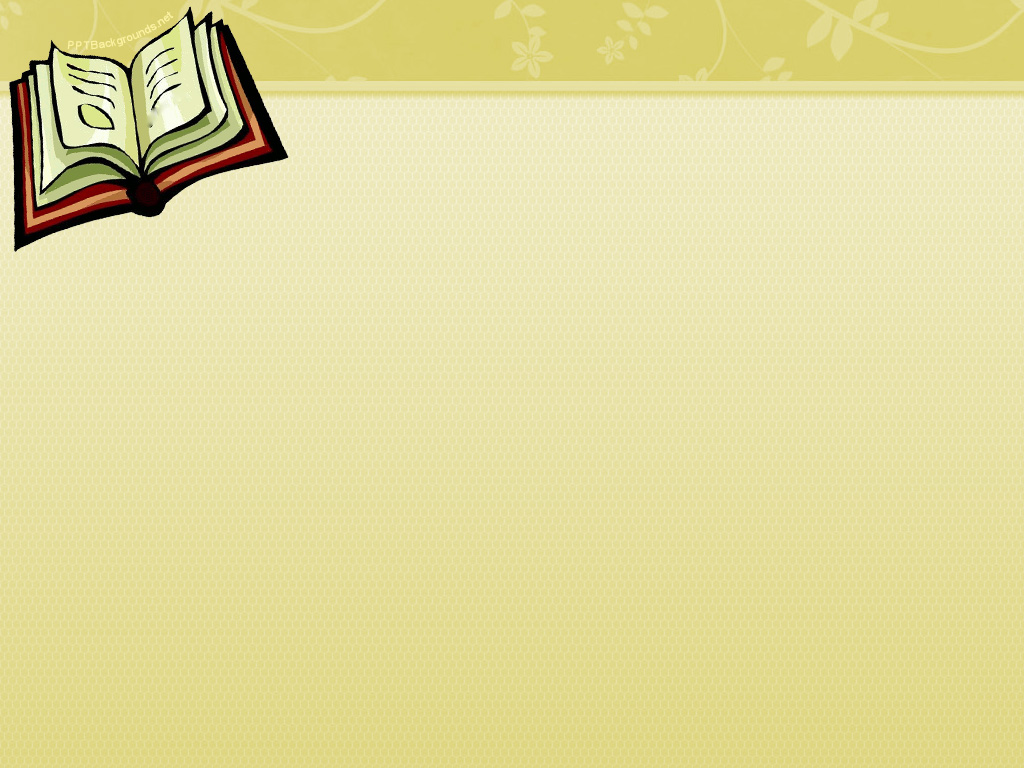 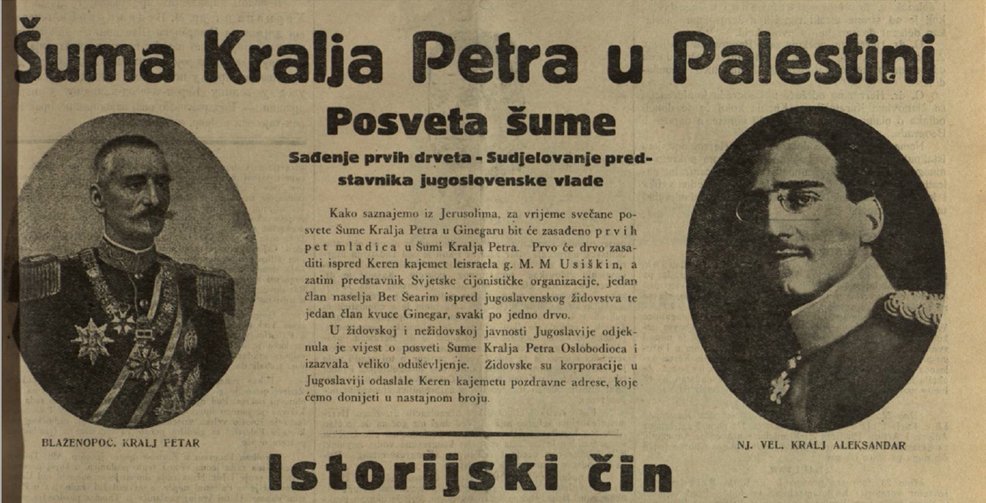 2. mart 1930.
Sađenje prvih stabala odloženo
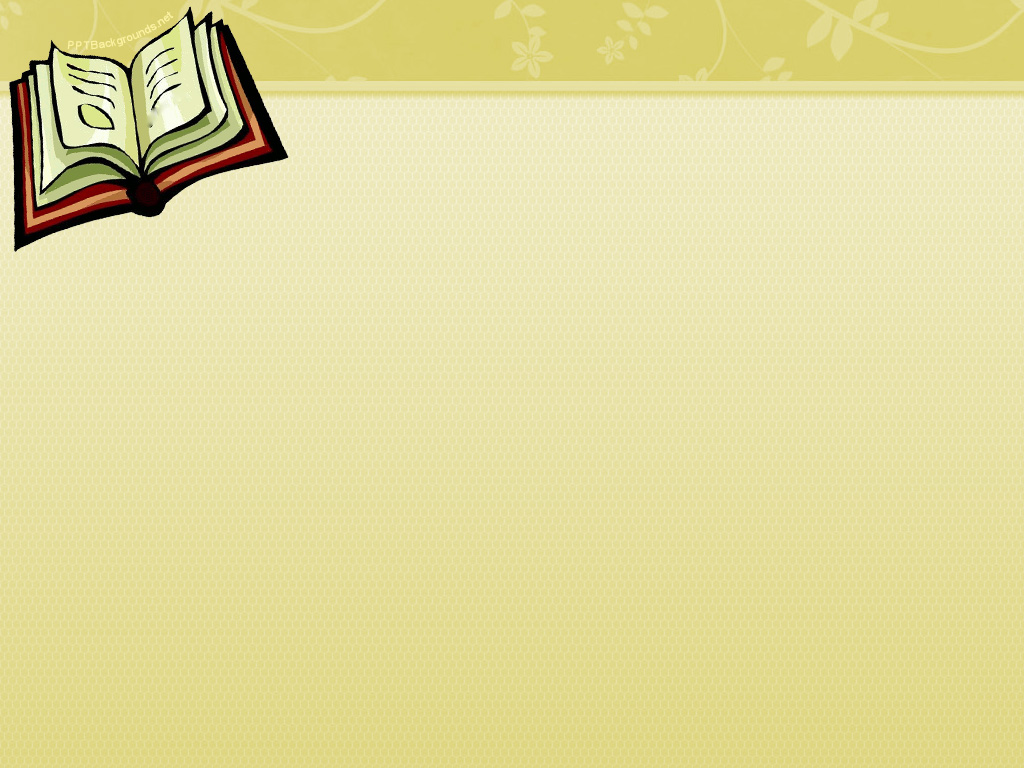 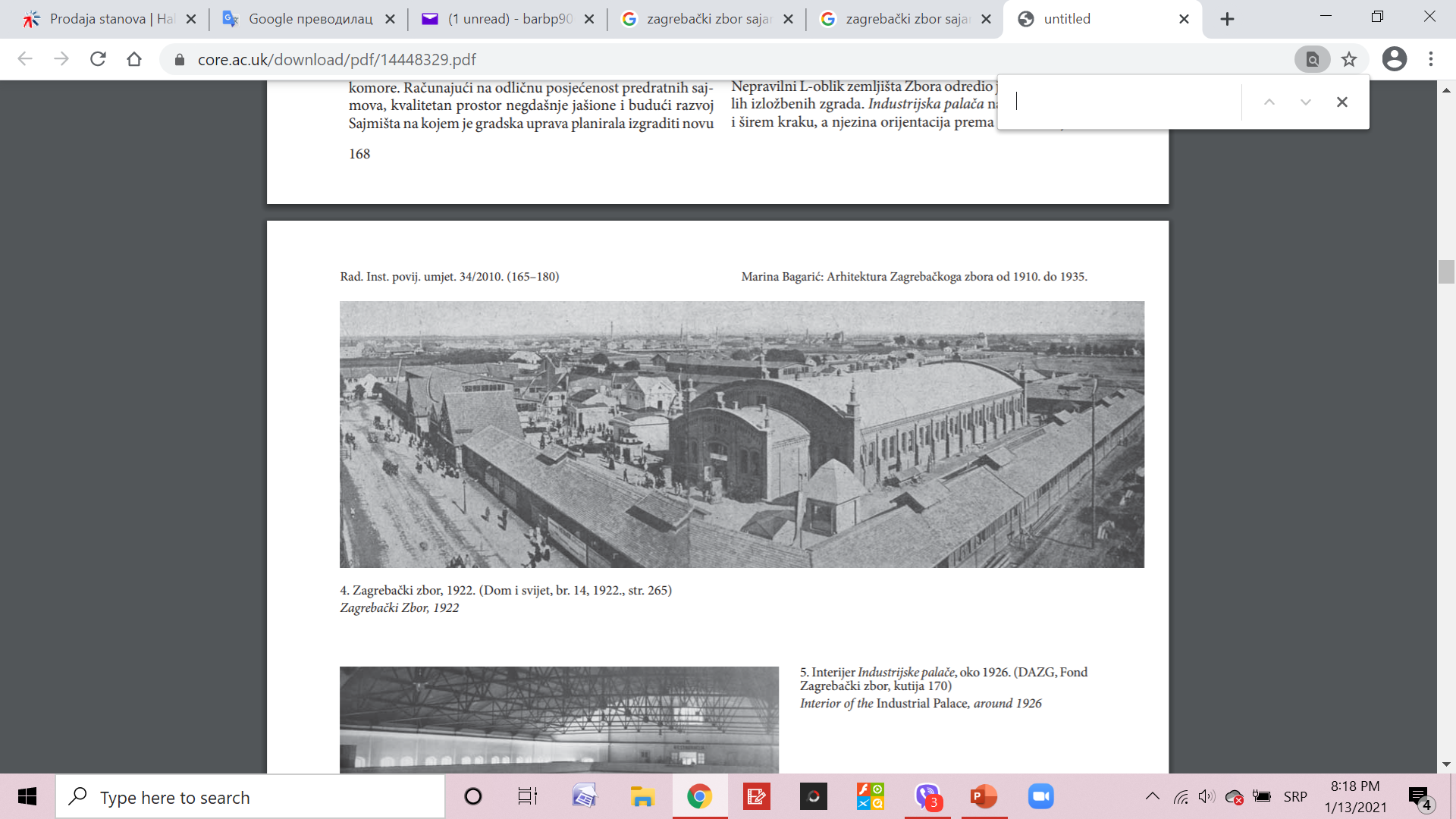 Prvi Dobrotvorni bazar u Jugoslaviji 22-24 mart 1930.
Dvorana zagrebačkog „Zbora“
Dobrotvorni bazar u Zagrebu
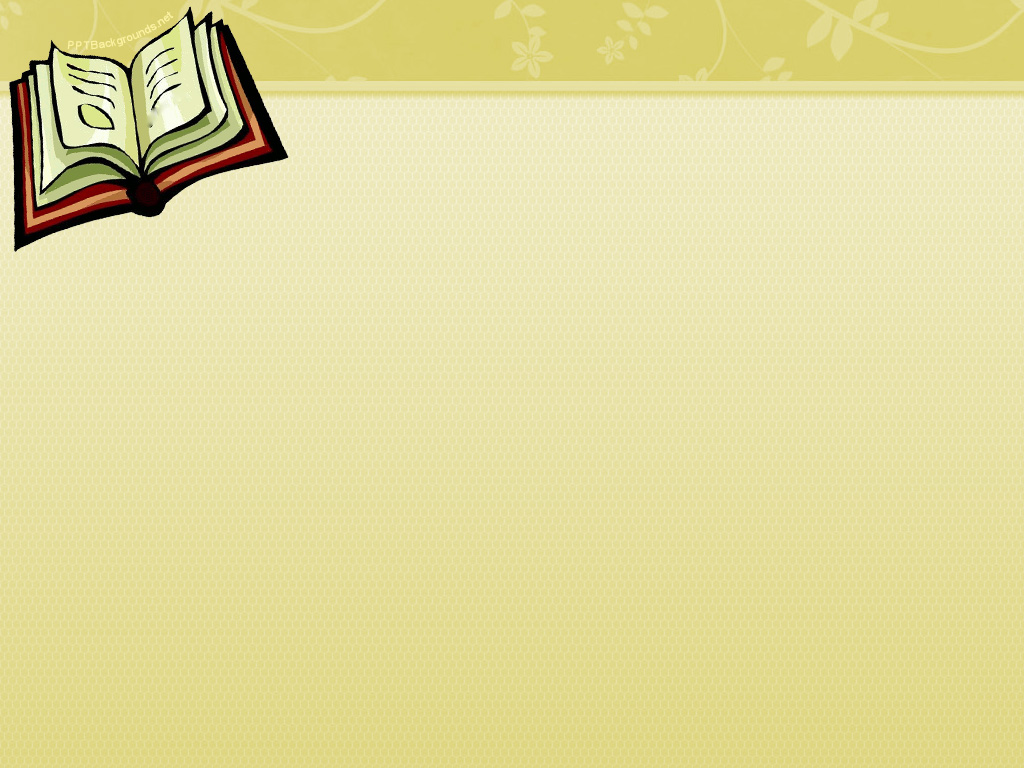 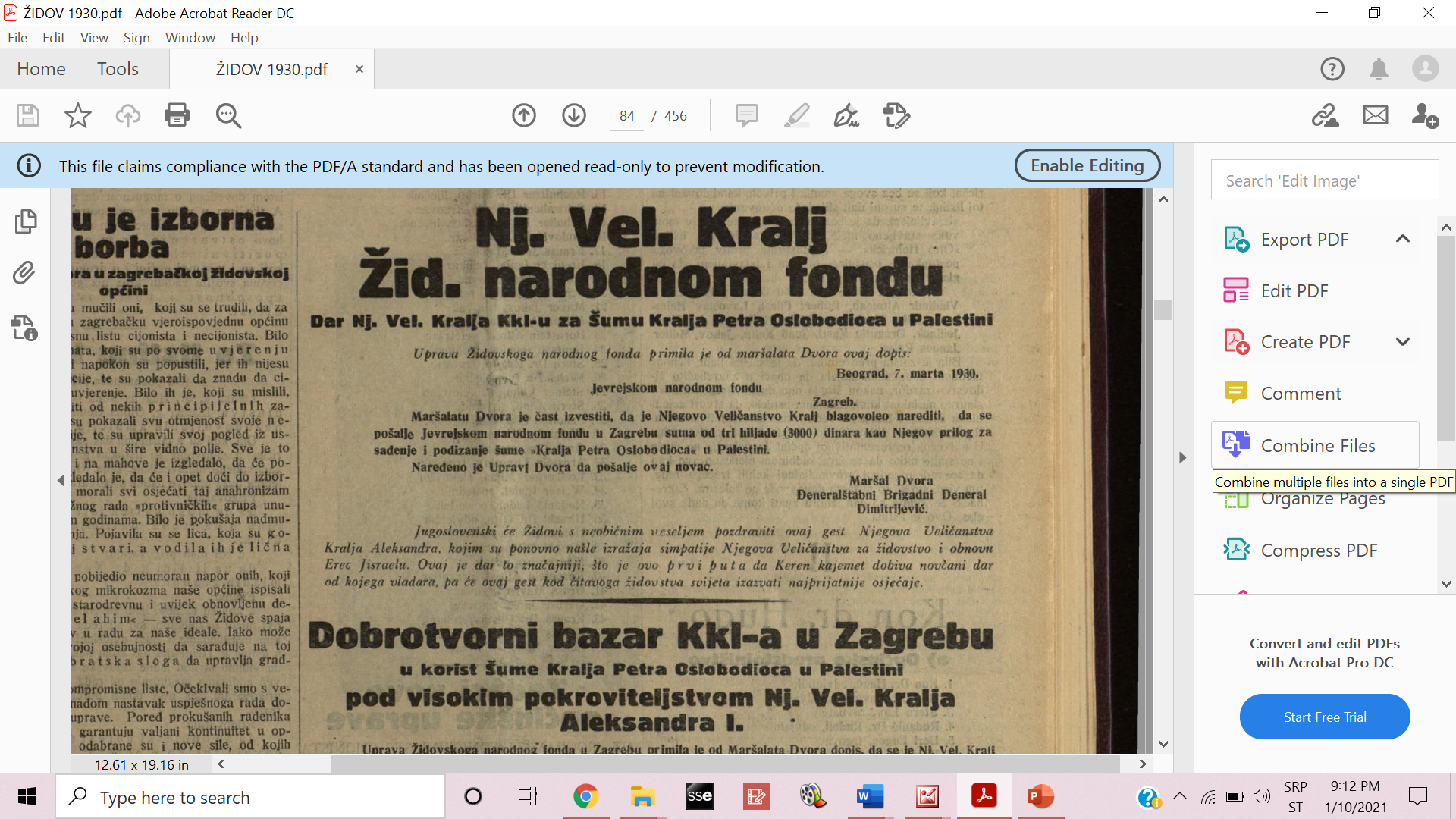 Donacija od 3000 dinara
Dar kralja Aleksandra I
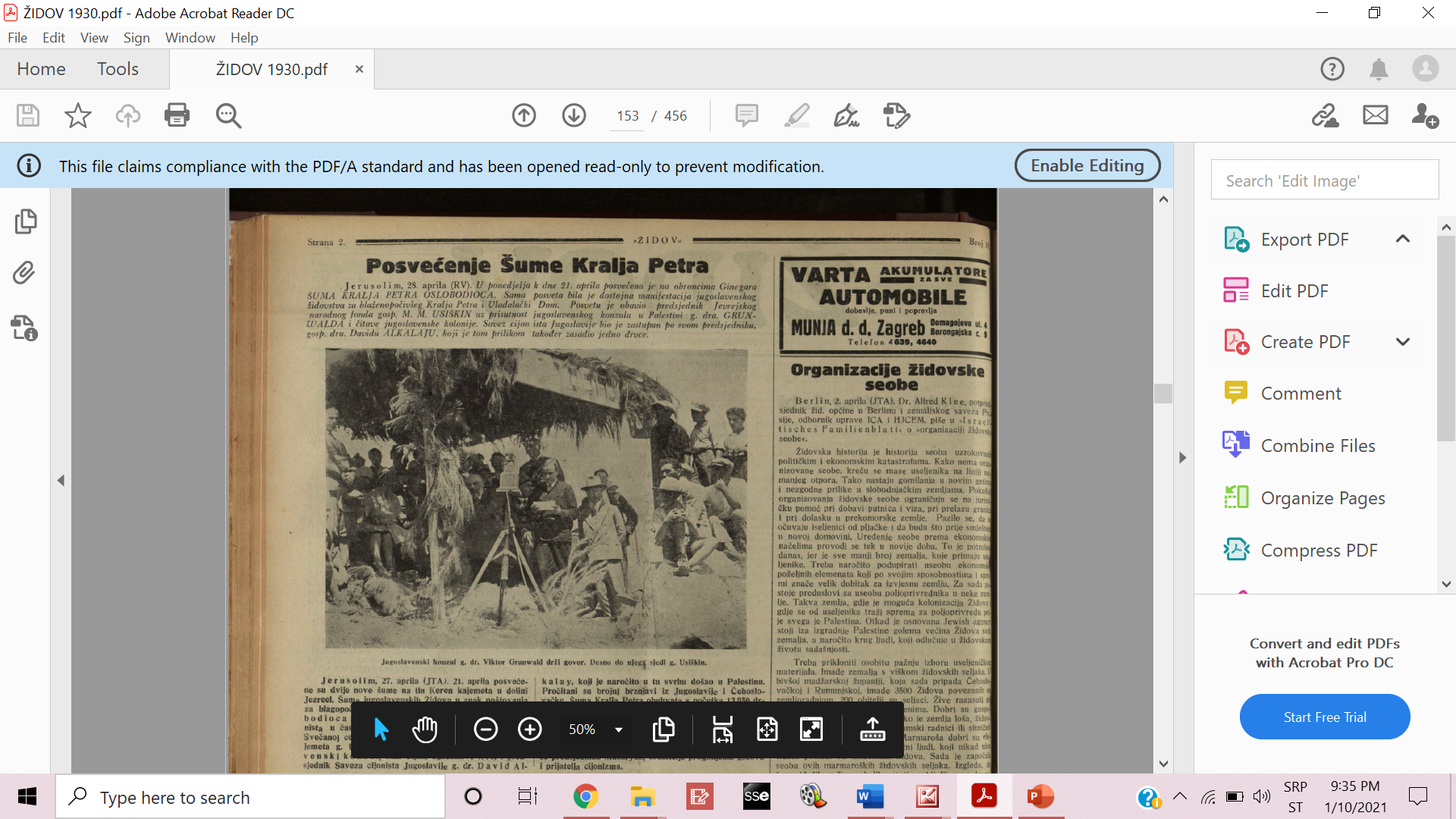 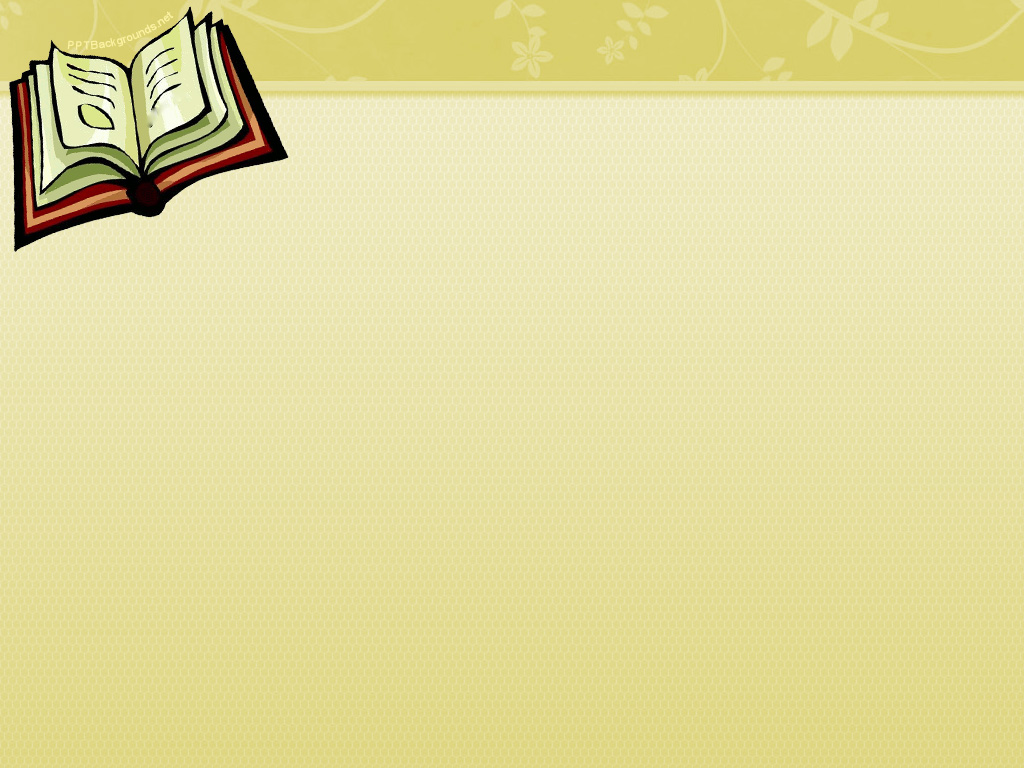 21. april 1930.
Posvećenje šume kralja Petra I Oslobodioca
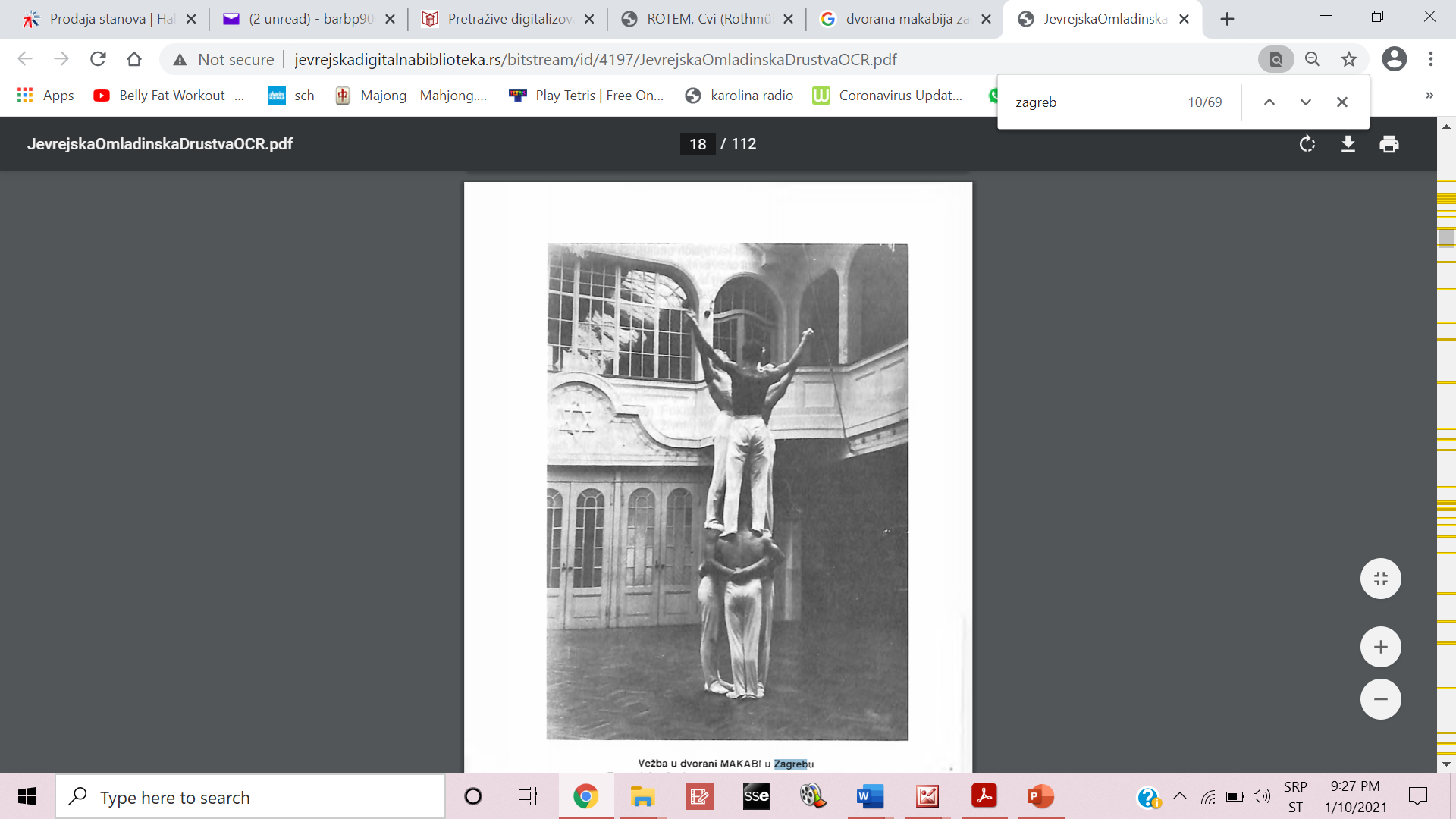 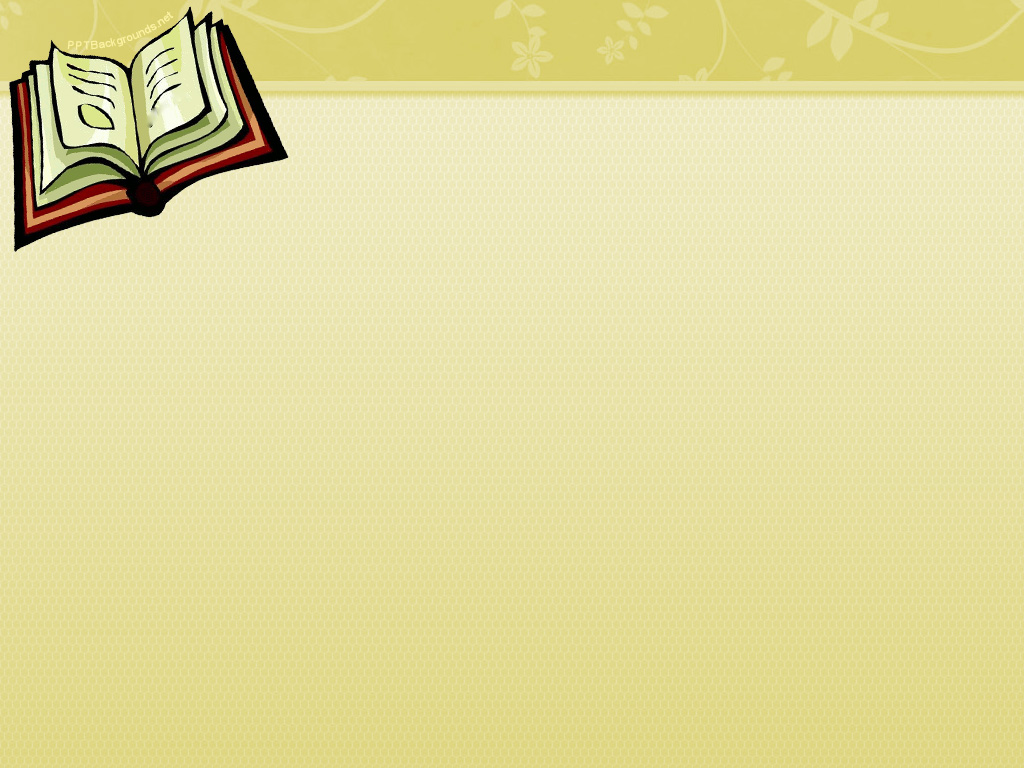 17-19. maja 1930.
„Haluc“ Slavka Brila
Dobrotvorni bazar u Zagrebu
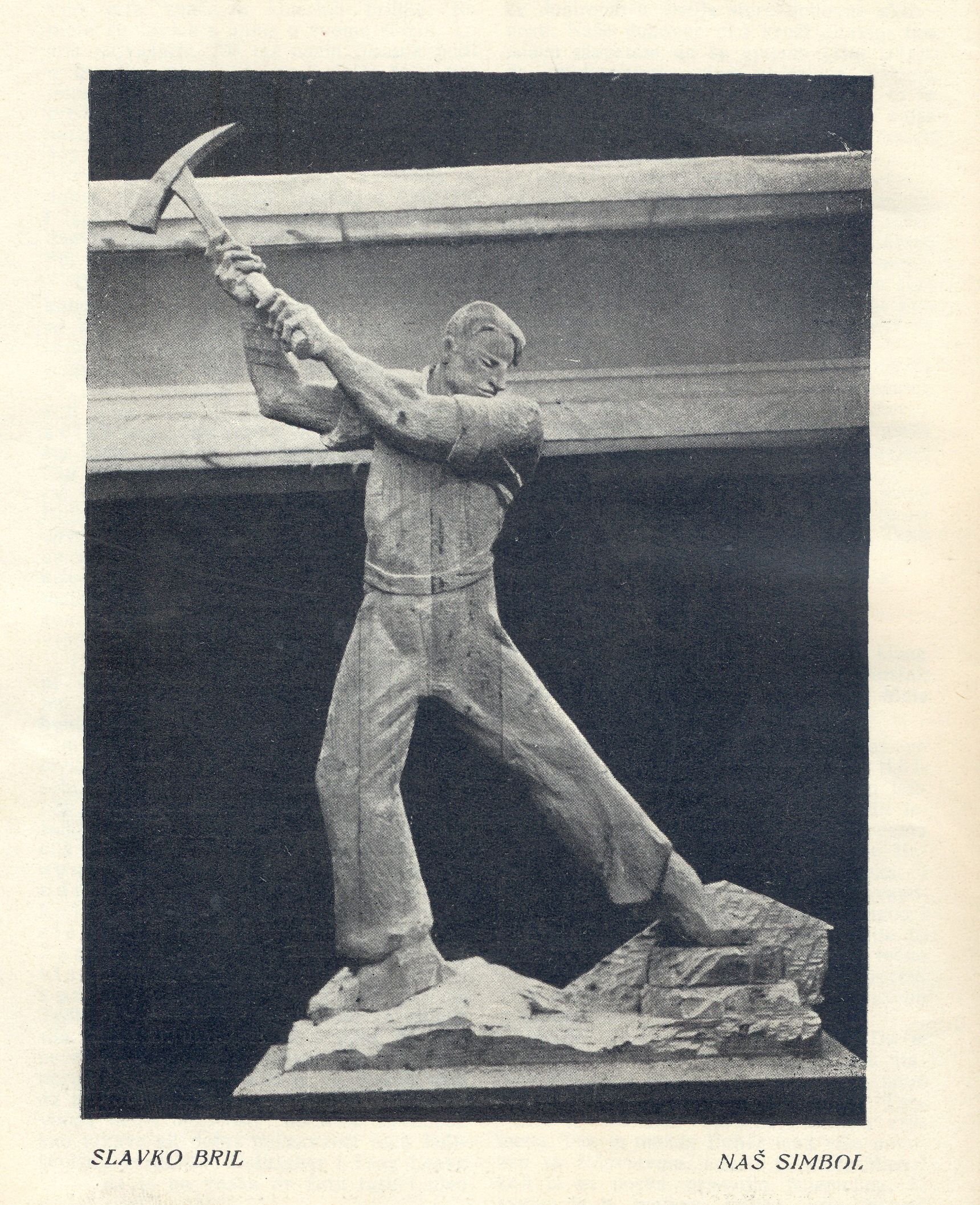 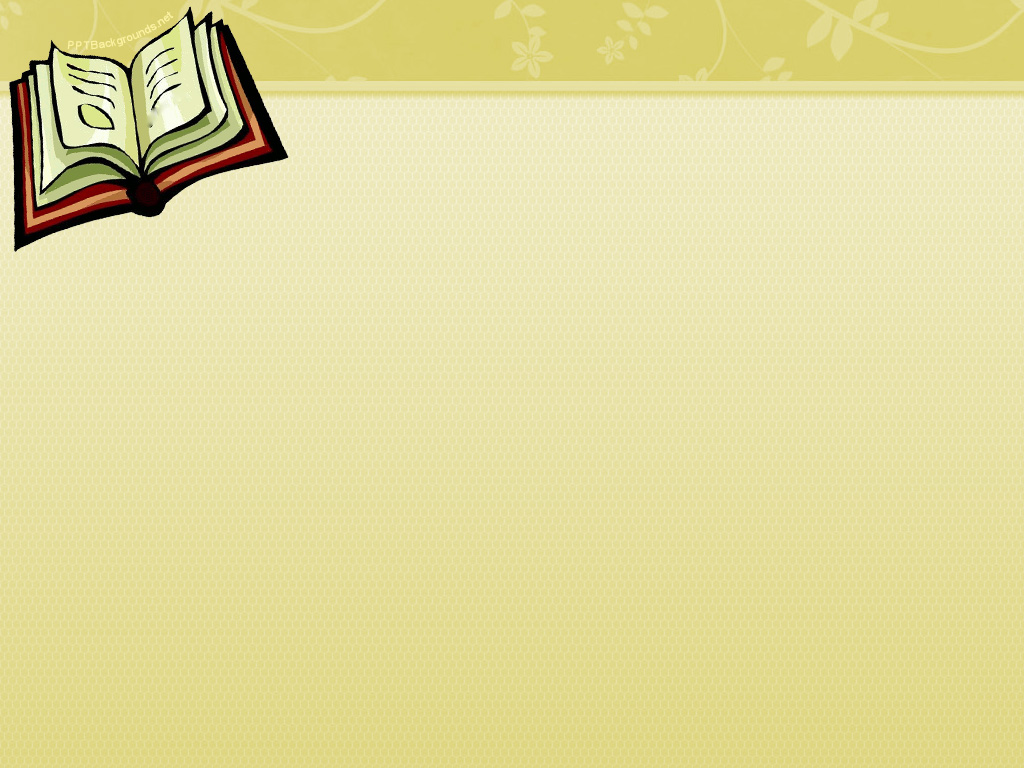 „Hanoar“ – dr Cvi Rotmiler (Rotem)
Haluc
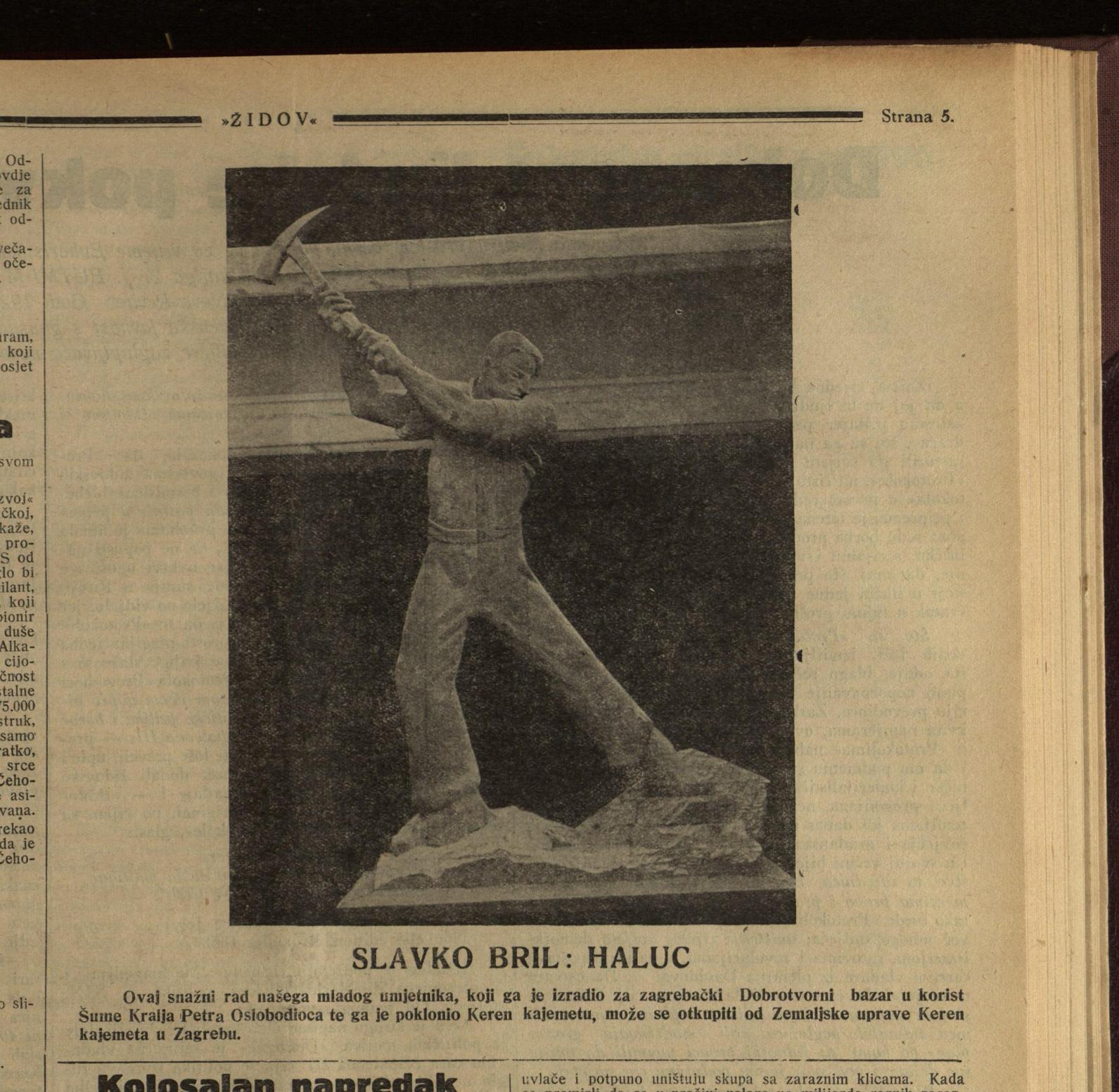 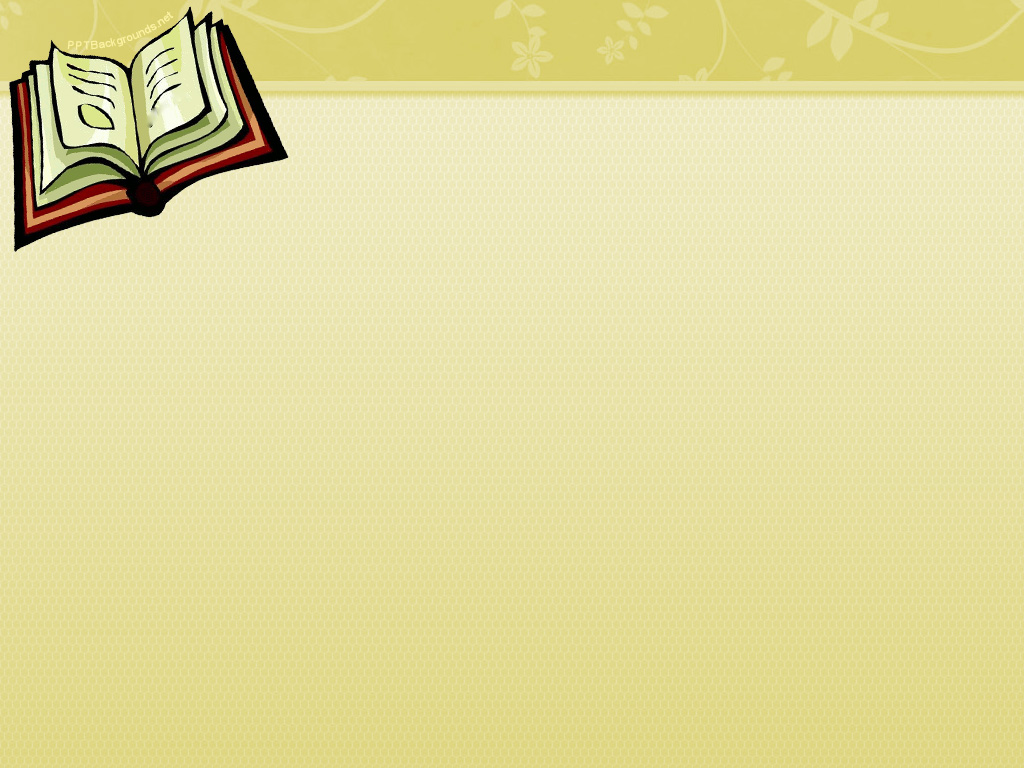 Poklon Brila KKL-u
Haluc
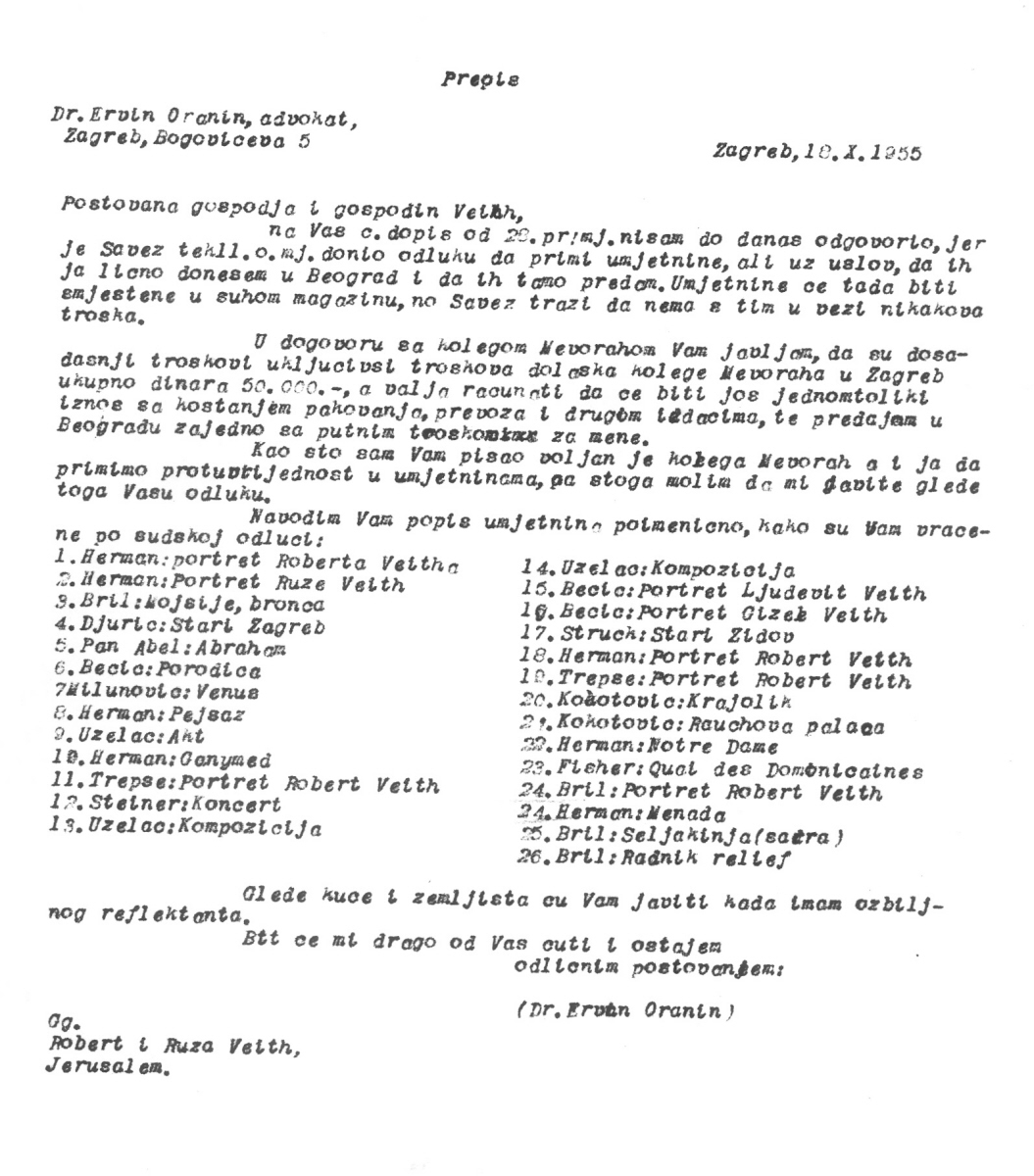 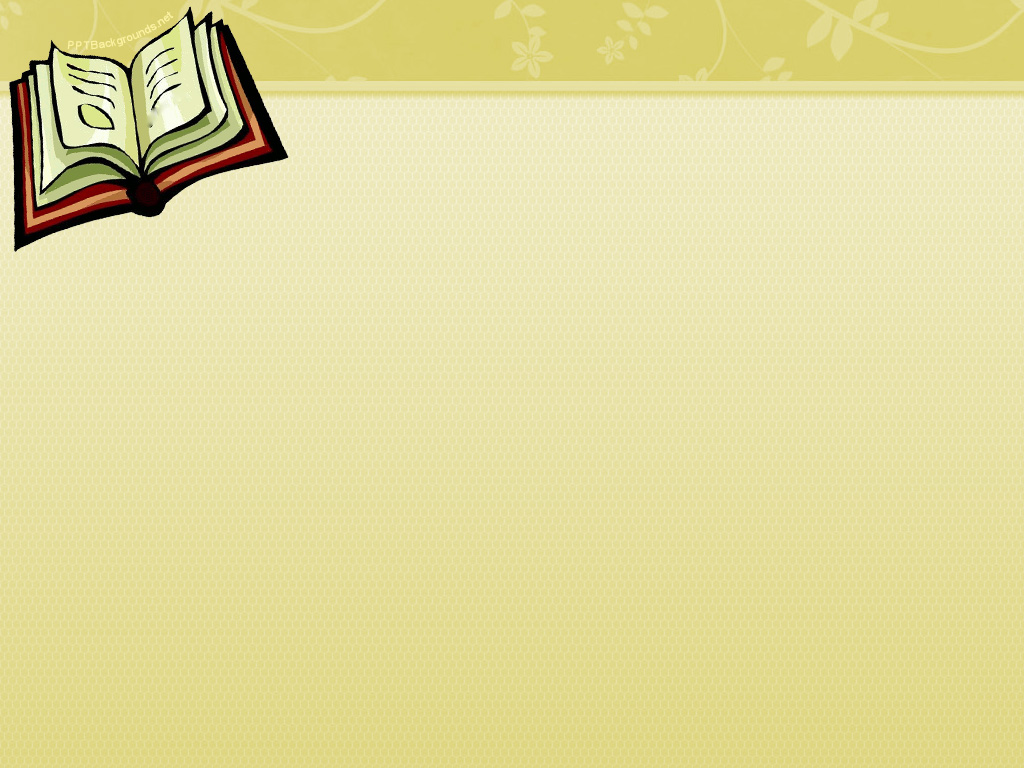 Ukupno 26 umetničkih dela
„Haluc“ vlasništvo Roberta i Ruže Veith
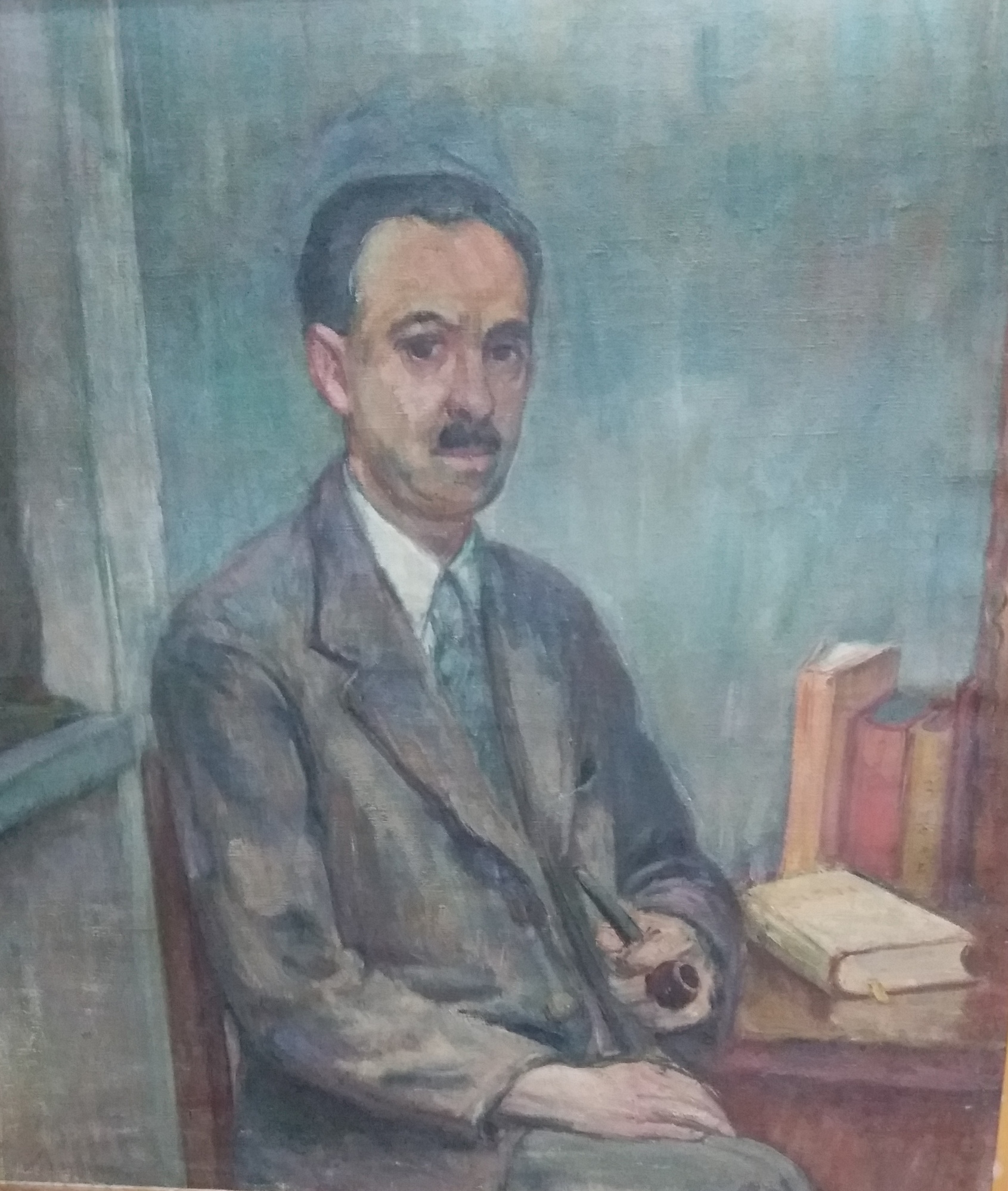 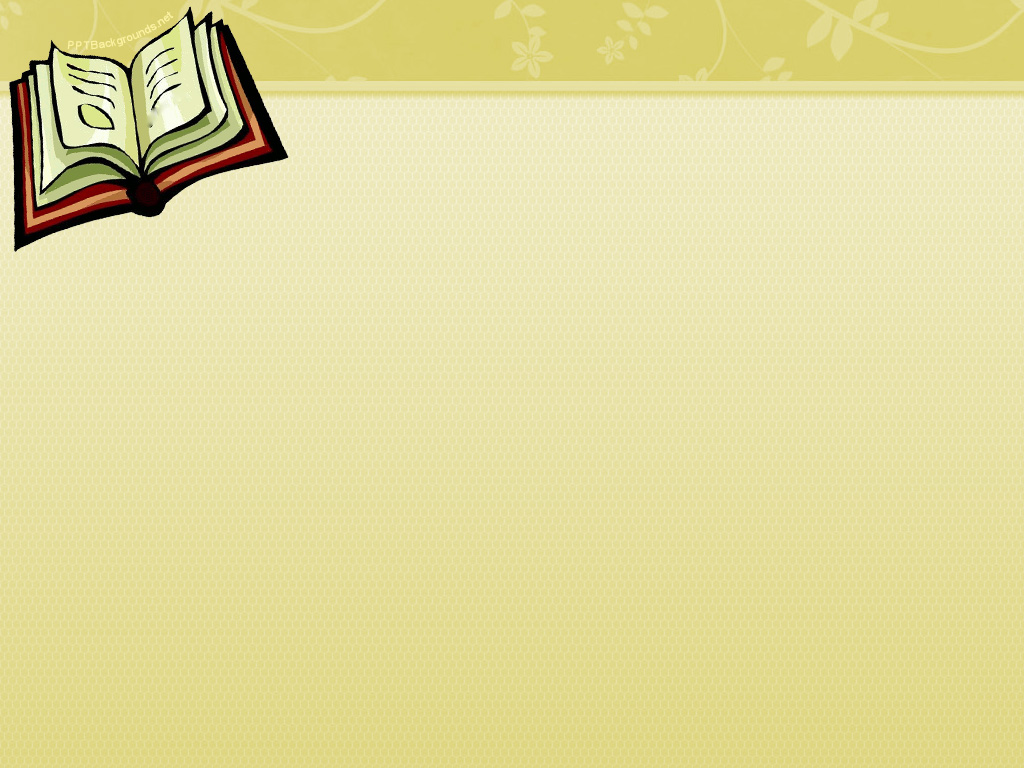 Poklon Rikija Kona, 1985.
Oskar Herman „Robert Veith“
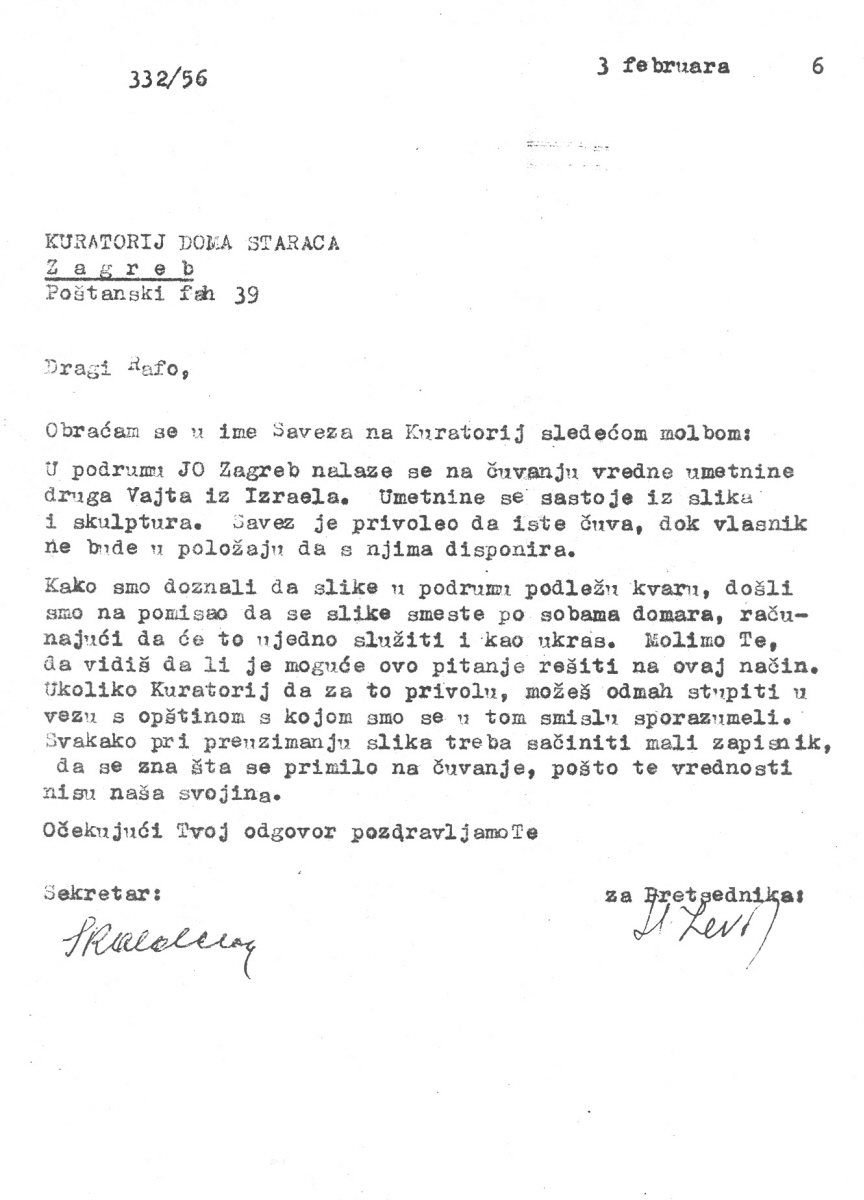 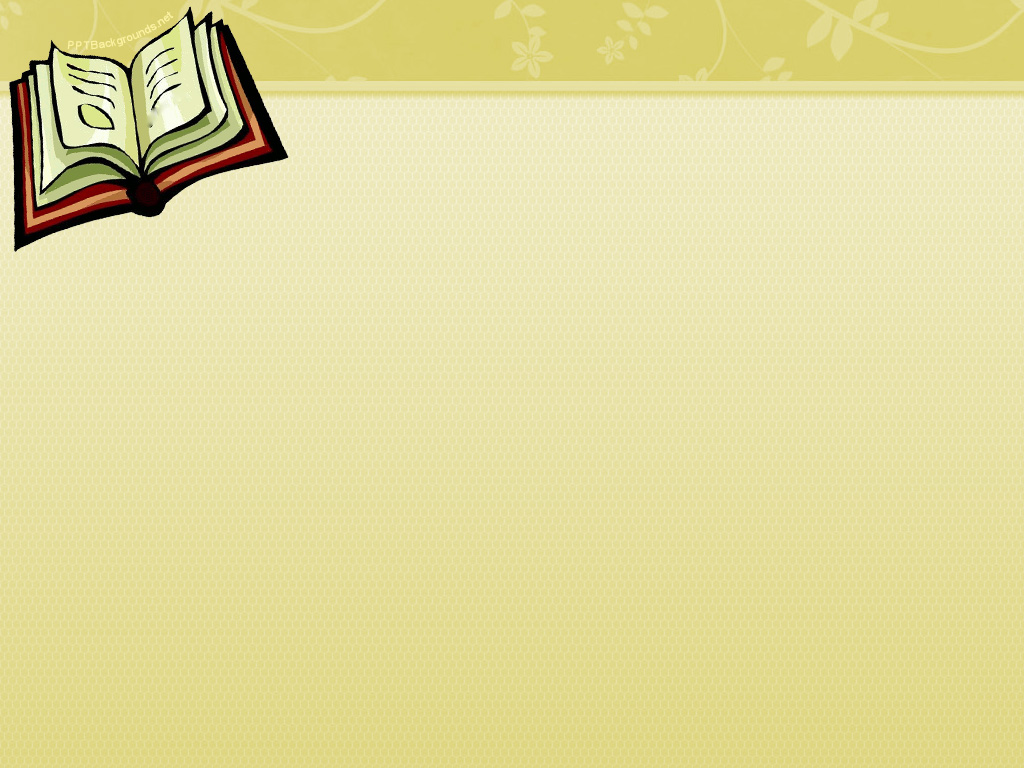 Iznos 50.000 dinara
Otkup „Haluca“
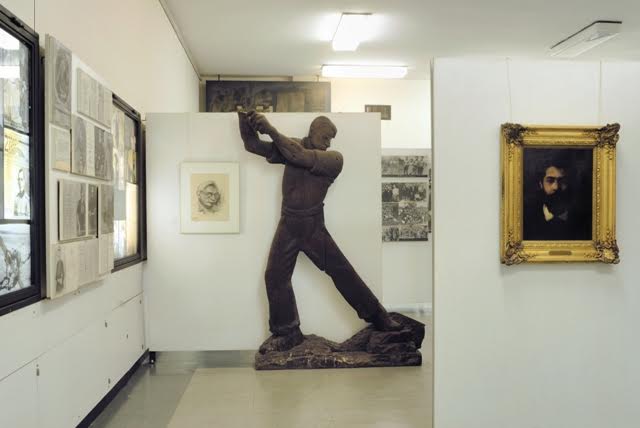 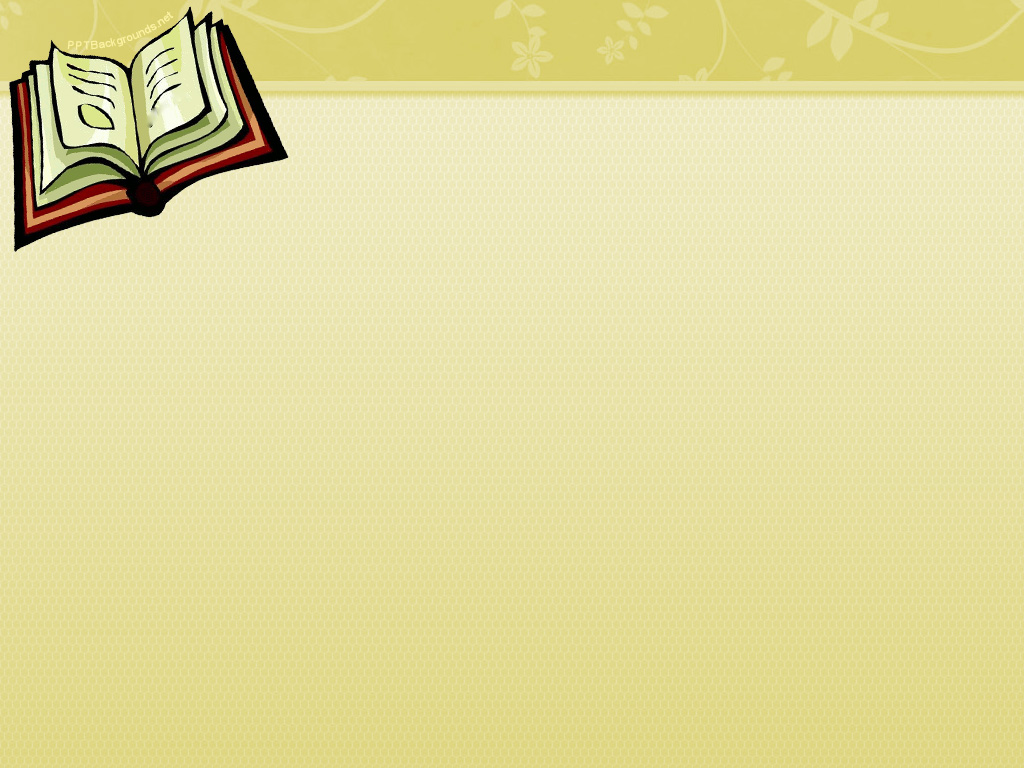 Stalna postavka
Jevrejski istorijski muzej
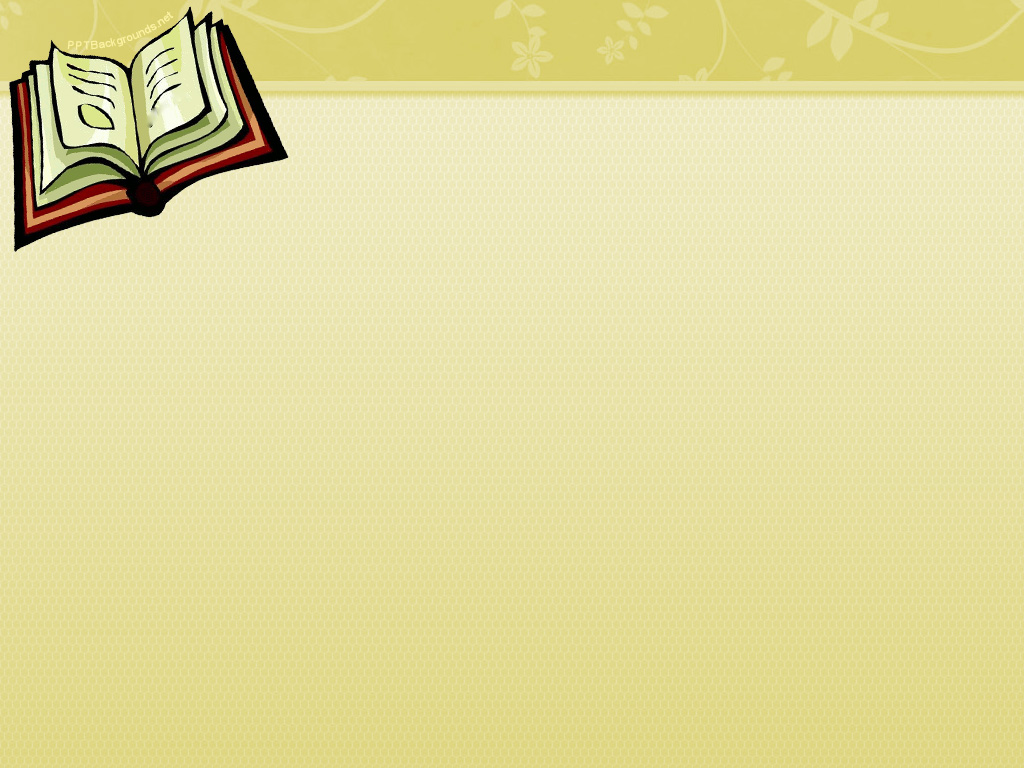 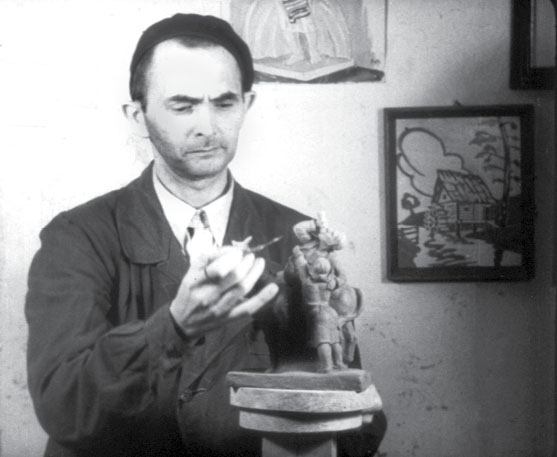 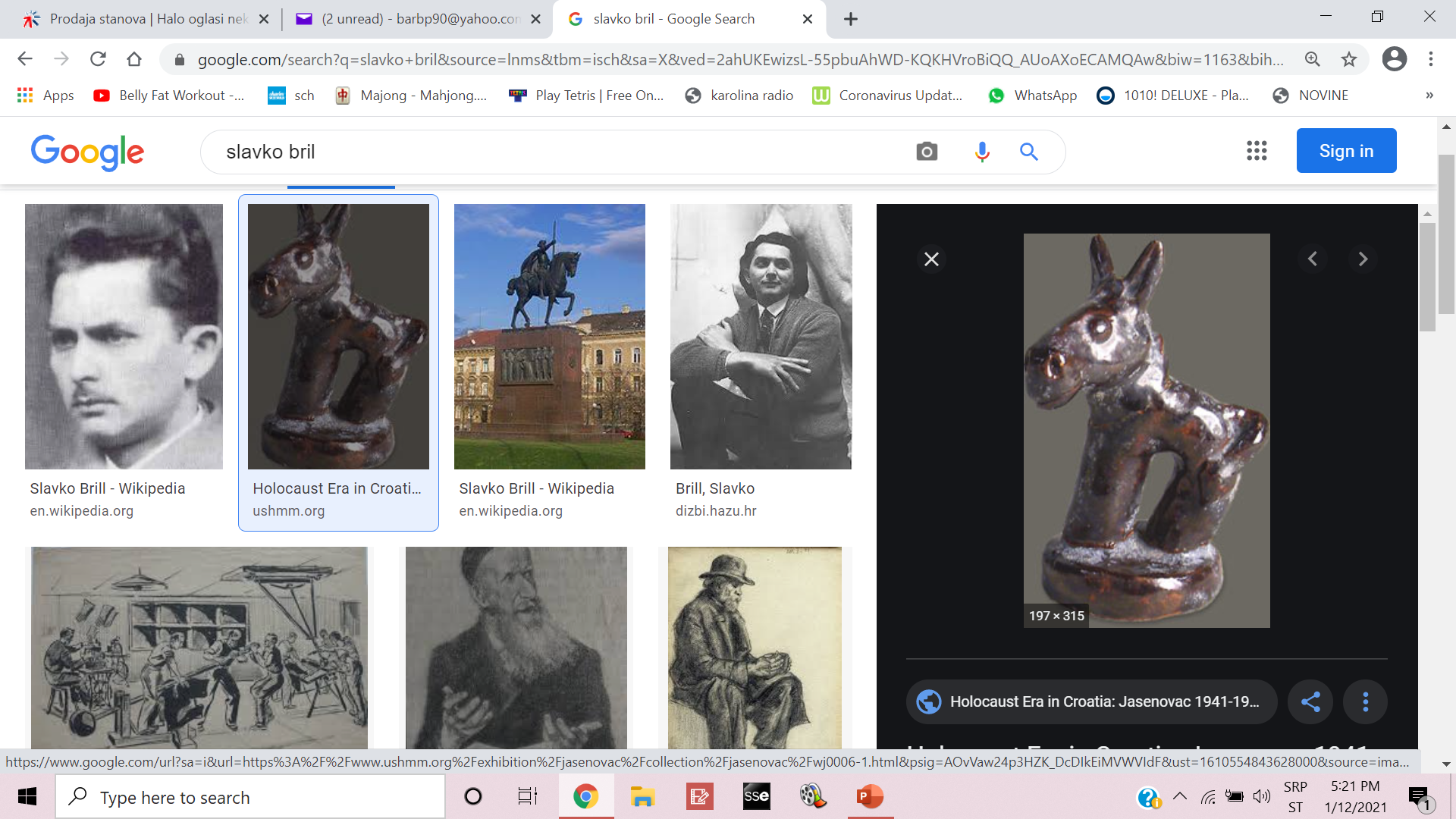 Nova Gradiška, 1900. – Jasenovac, 1943.
Slavko Bril